Branch Mispredictions
“How Branch Mispredictions Affect Quicksort”Kanela Kaligosi and Peter Sanders14th Annual European Symposium on Algorithms (ESA 2006)
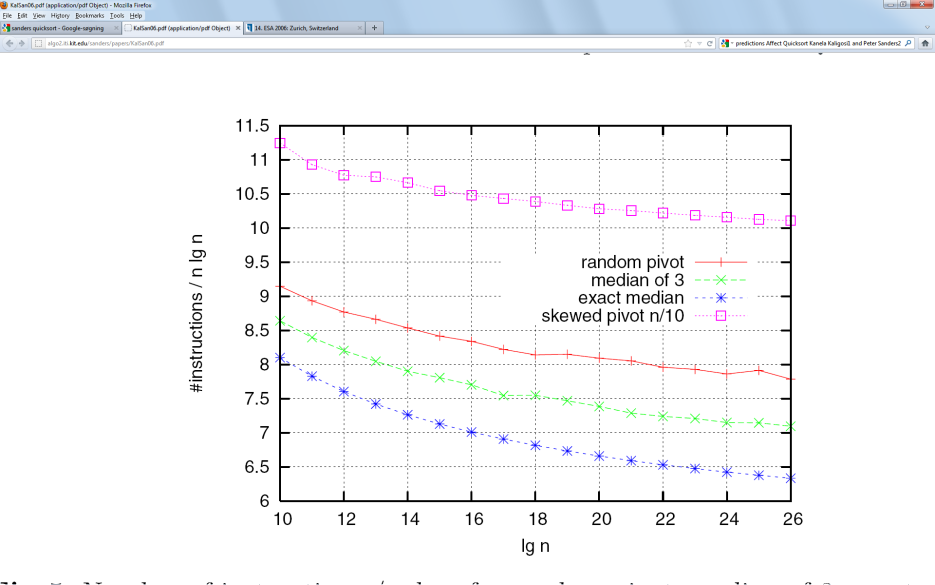 Choose k random elementsPivot = k/10’th smallest
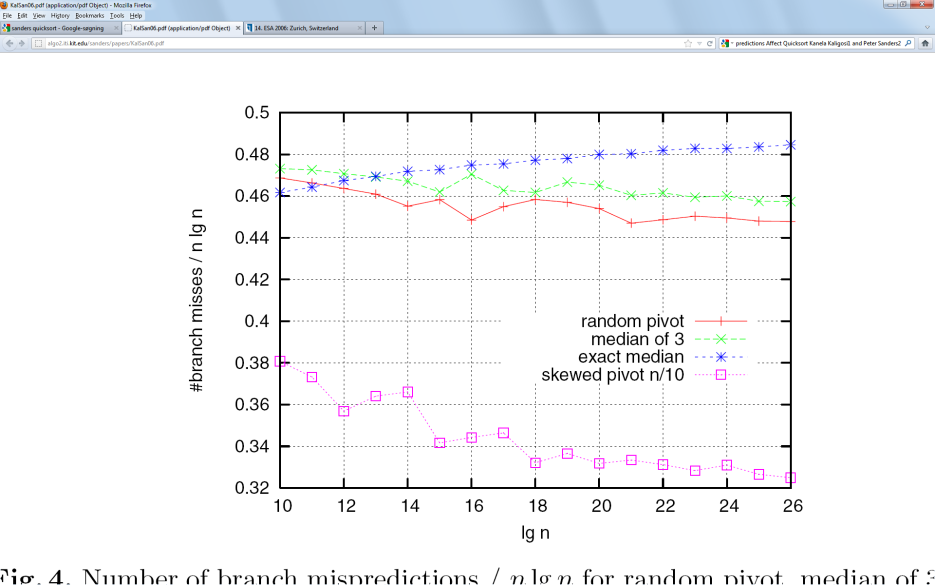 ~ n/10
~ 9n/10
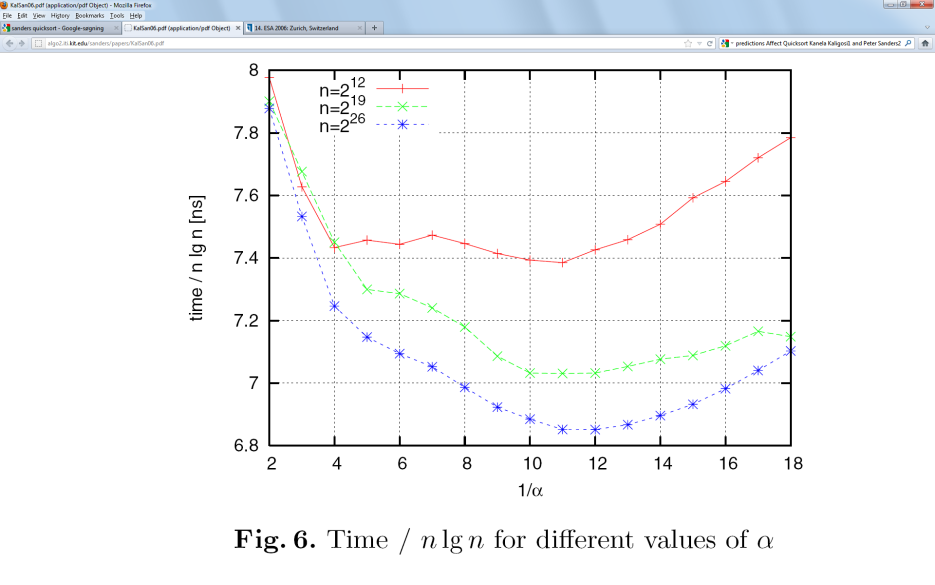 3GHz Pentium 4 Prescott, GCC 3.3, PAPI, avg. 100 runs with random permutations of [1..n]
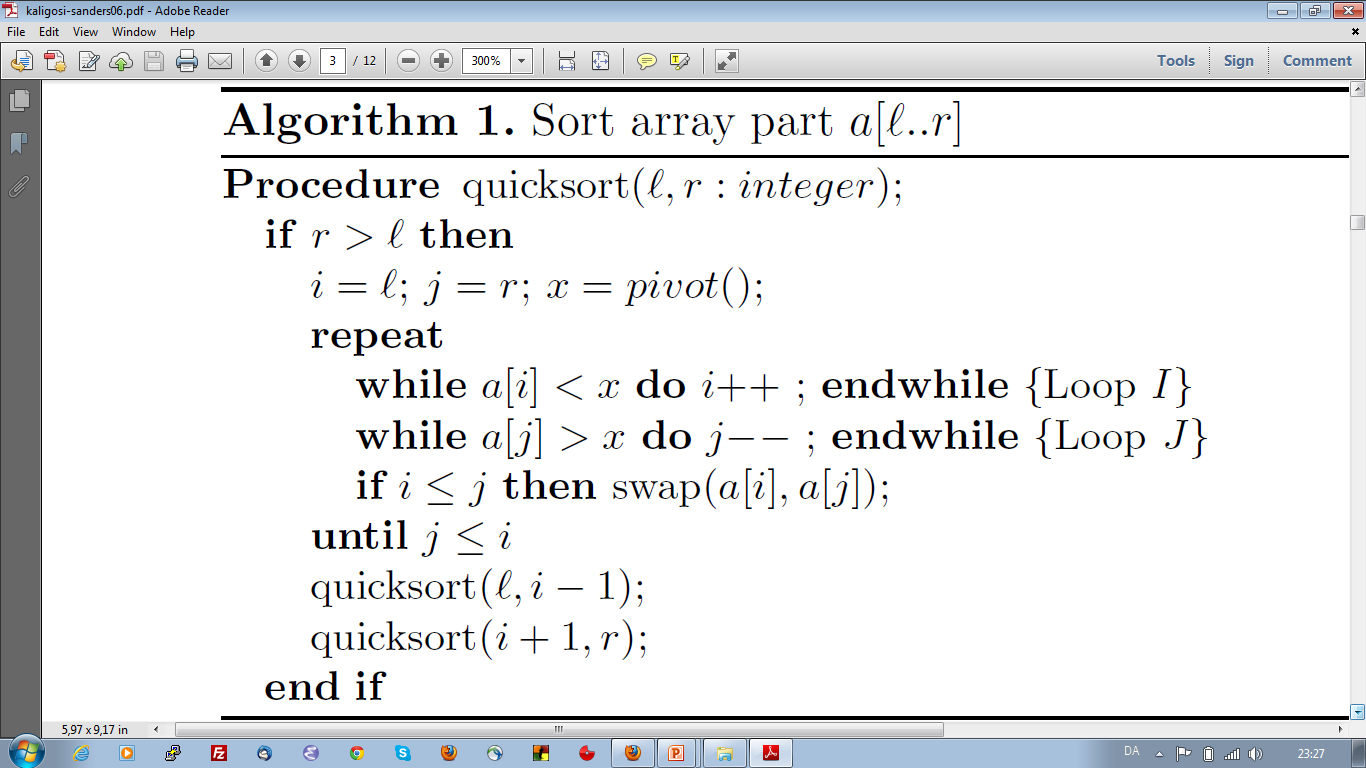 [Speaker Notes: Partitition = scanning from both ends + swap; cost = #swaps/writes or #branch mispredictions?]
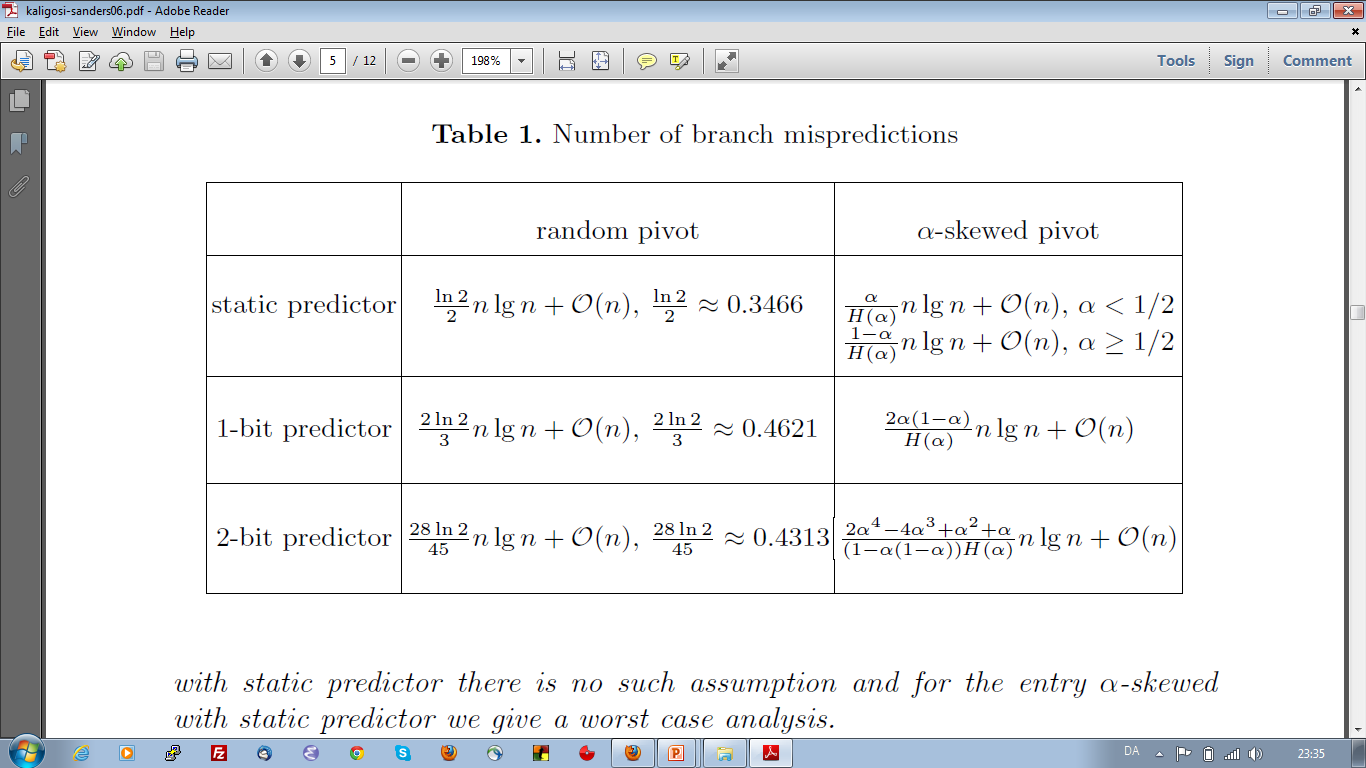 H(α)=-(α·lg(α)+(1- α) ·lg(1- α)
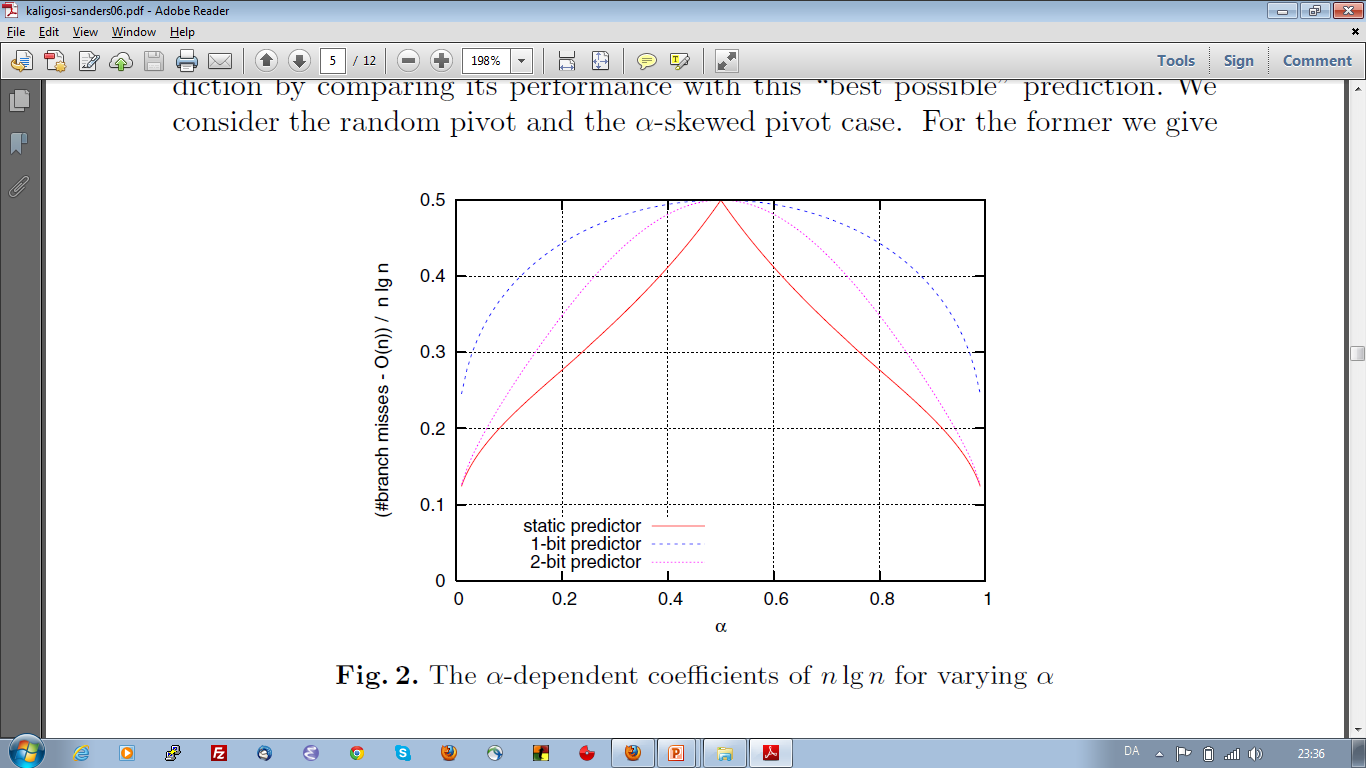 [Speaker Notes: k-bit predictor: k-bit counter that is incremented/decremented if the branch is taken/not taken. Predict taken if counter >=max value/2 (analysis requires the study of Markov chains)
Interesting:stadic predictor is the best]
Gerth Stølting Brodal, Gabriel Moruz. 
Tradeoffs Between Branch Mispredictions and Comparisons for Sorting Algorithms. 
Proc. 9th International Workshop on Algorithms and Data Structures (WADS), Lecture Notes in Computer Science, Volume 3608, 385-395, Springer, 2005.
[Speaker Notes: Binomial coefficient = concatenate path labels + padding to make all leaves depth D+k with exactly k mispredictions

(Paper also contains adaptive sorting results, to have sufficient content  )]
Gerth Stølting Brodal, Gabriel Moruz. Skewed Binary Search Trees. 
In Proc. 14th Annual European Symposium on Algorithms (ESA), Lecture Notes in Computer Science, Volume 4168, 708-719, Springer, 2006.
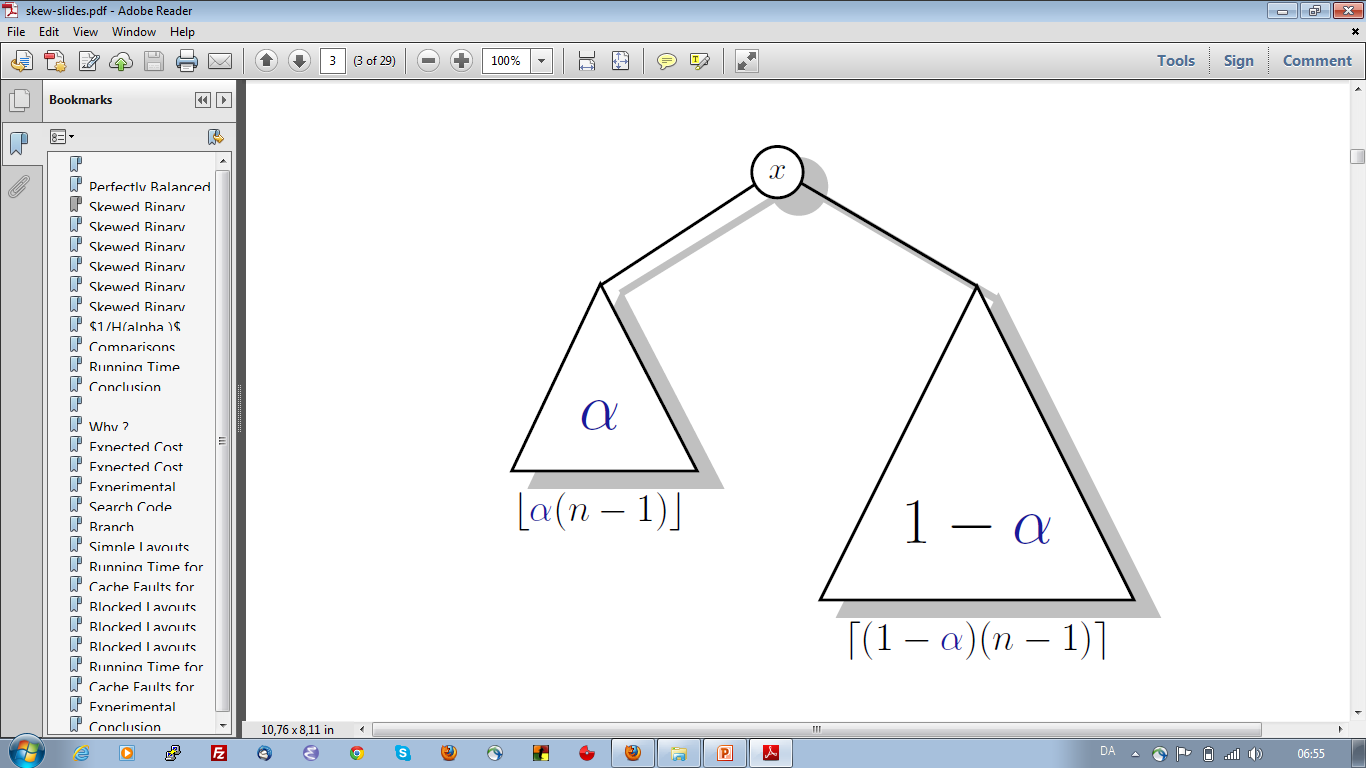 Average node depth
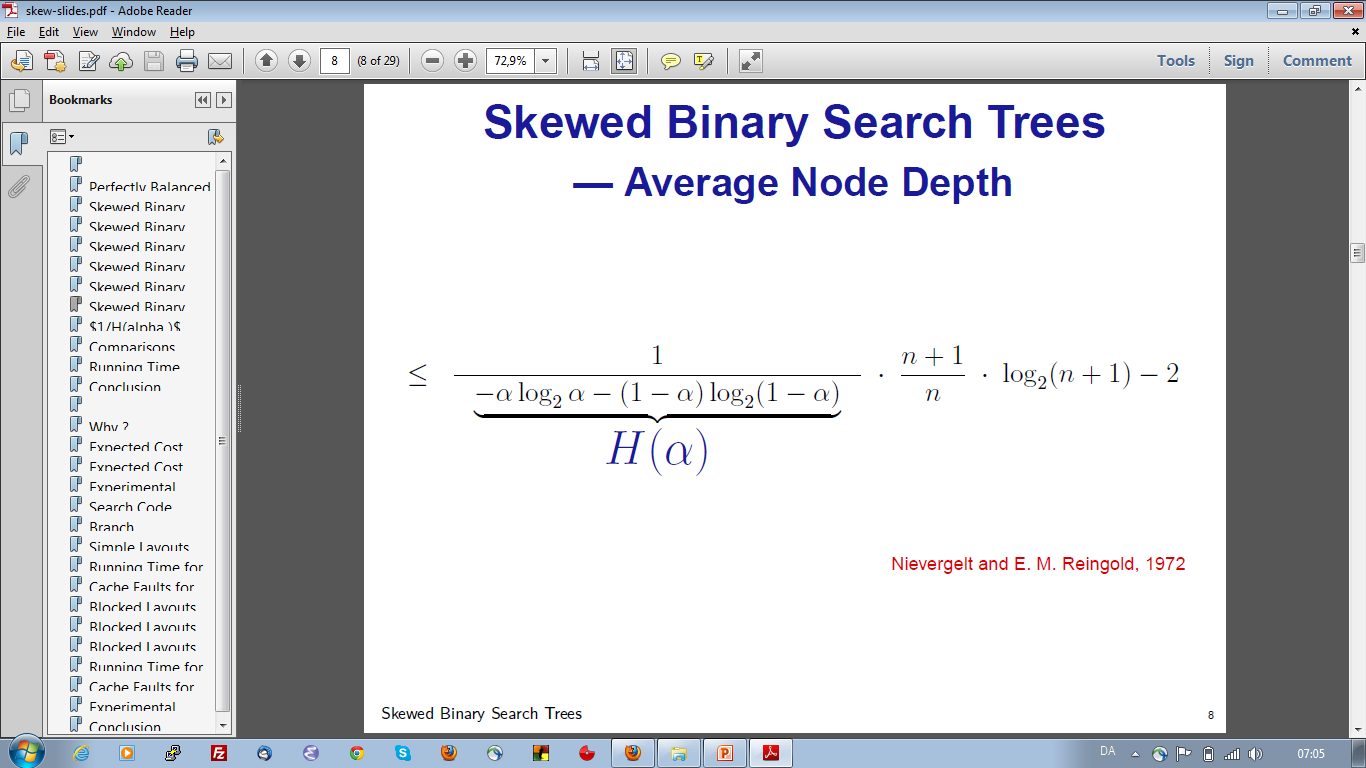 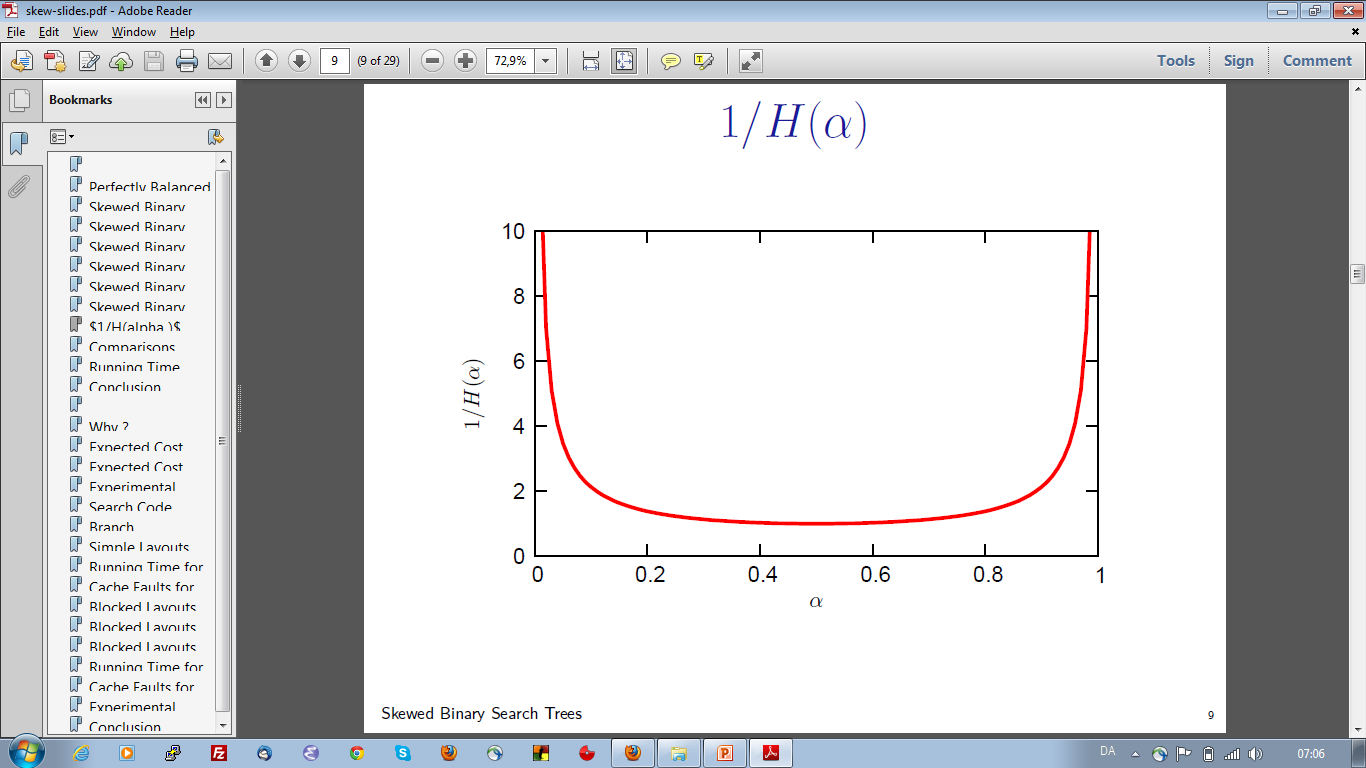 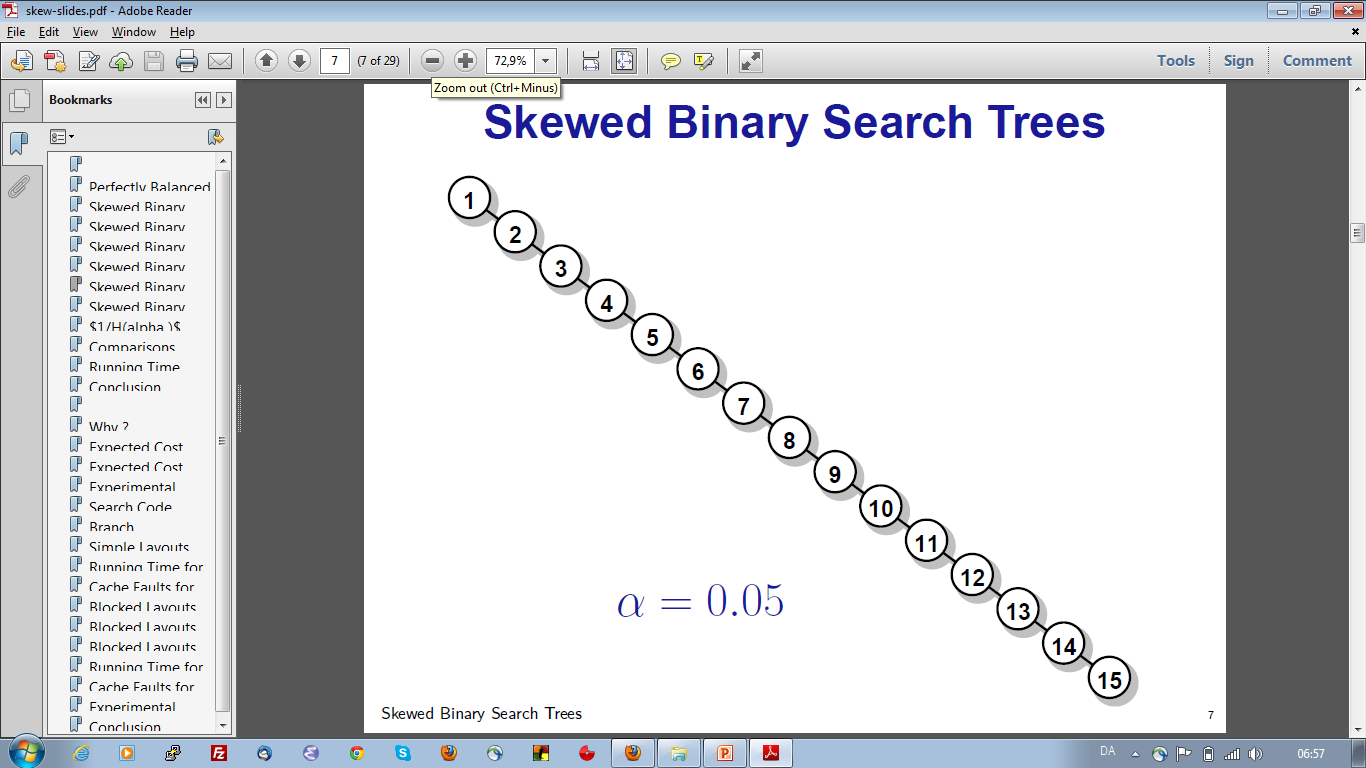 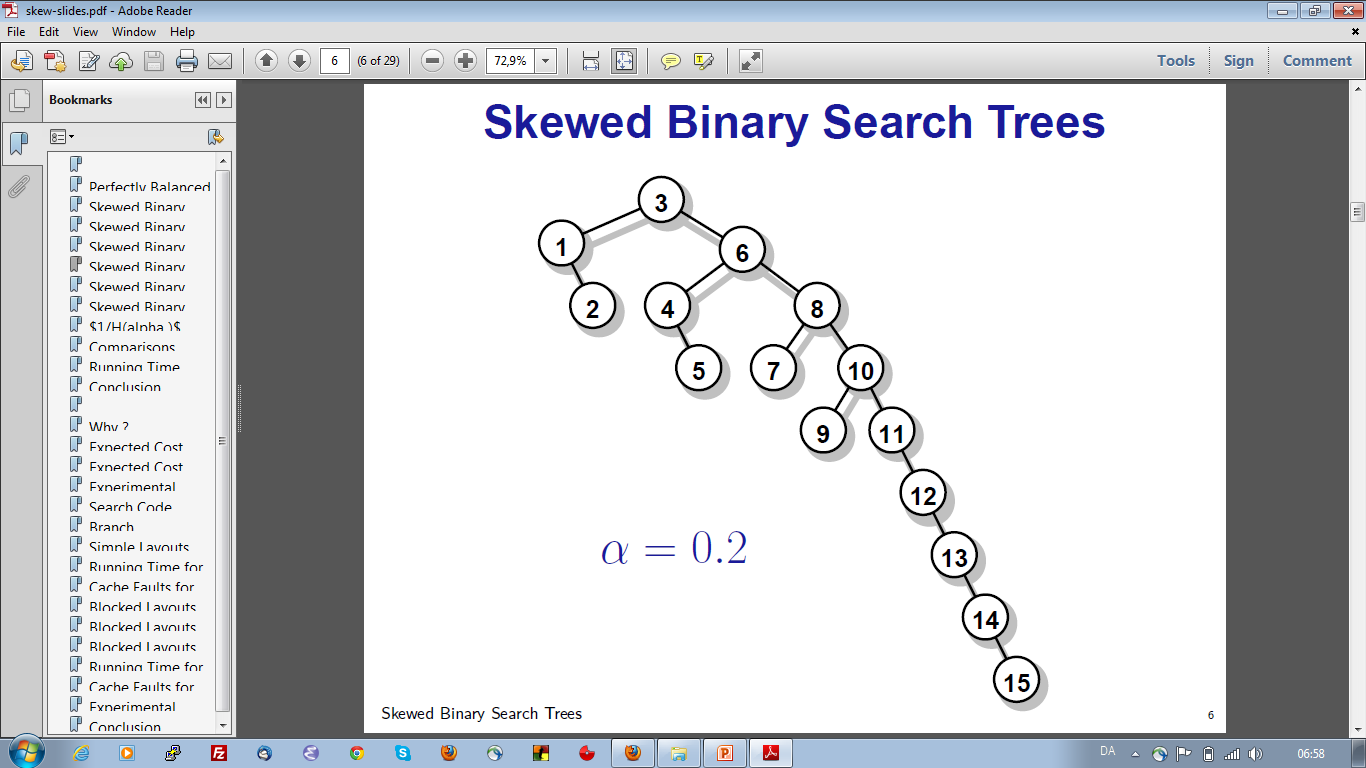 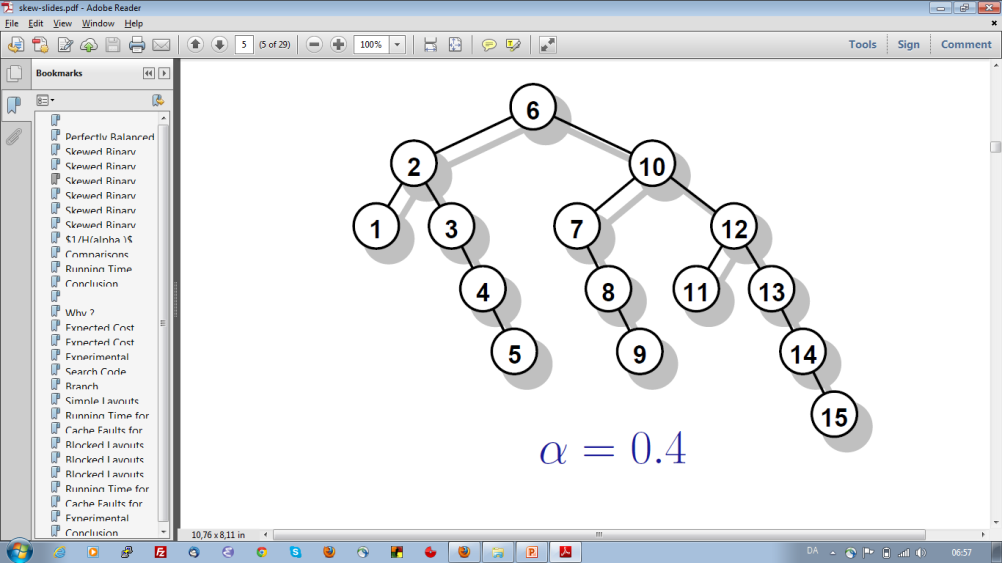 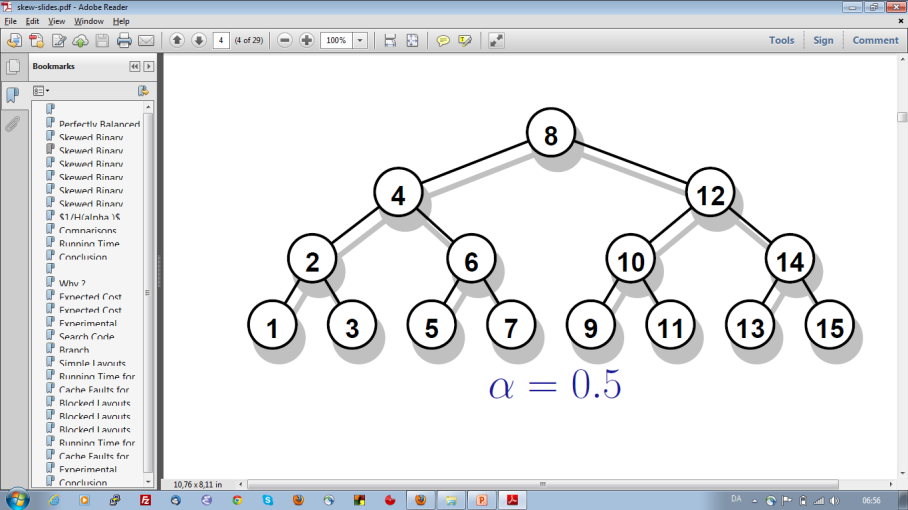 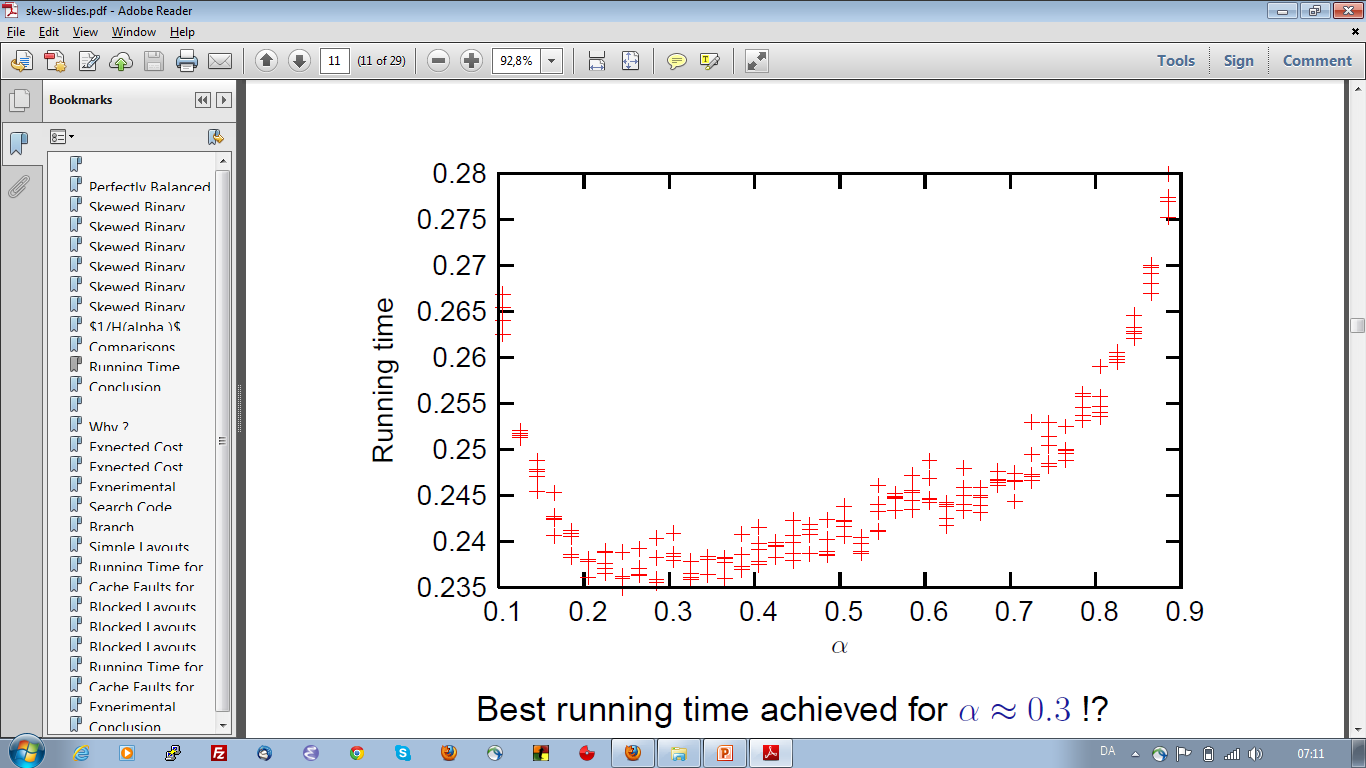 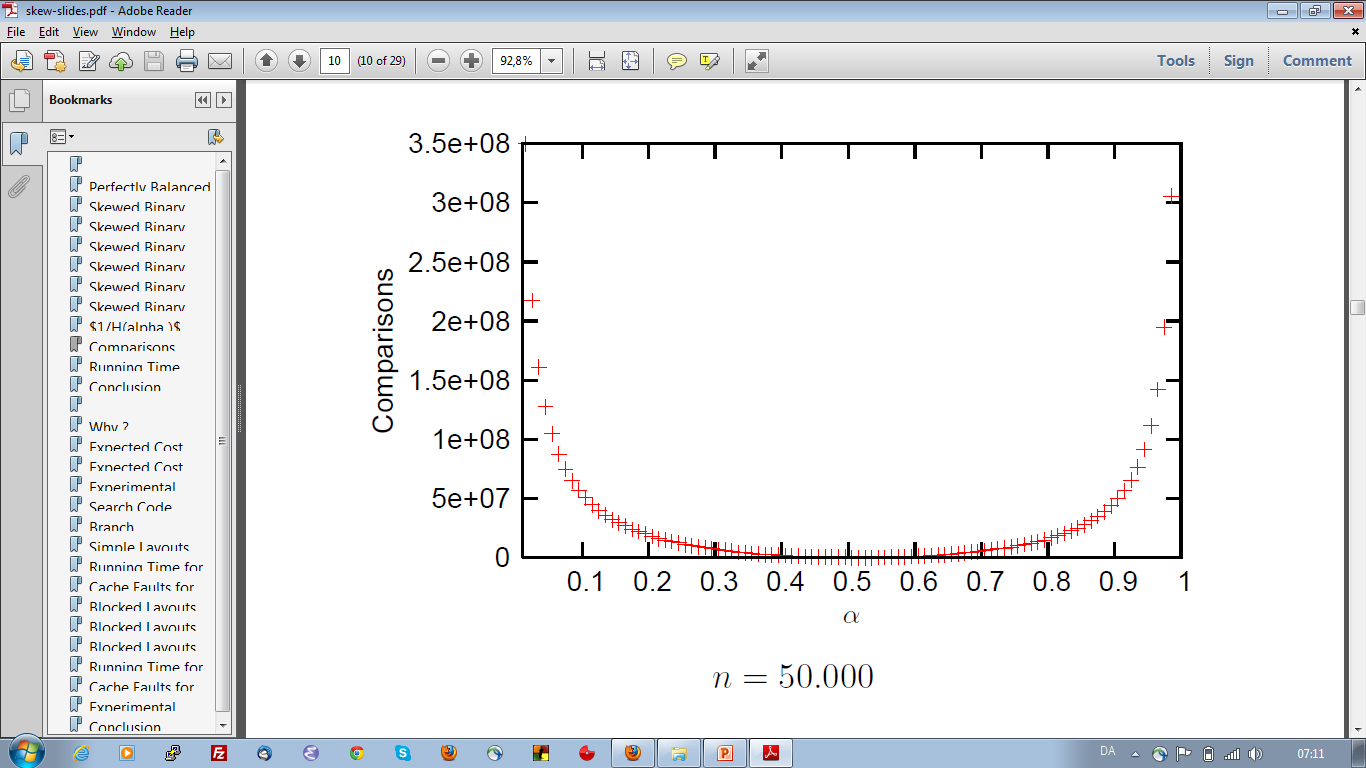 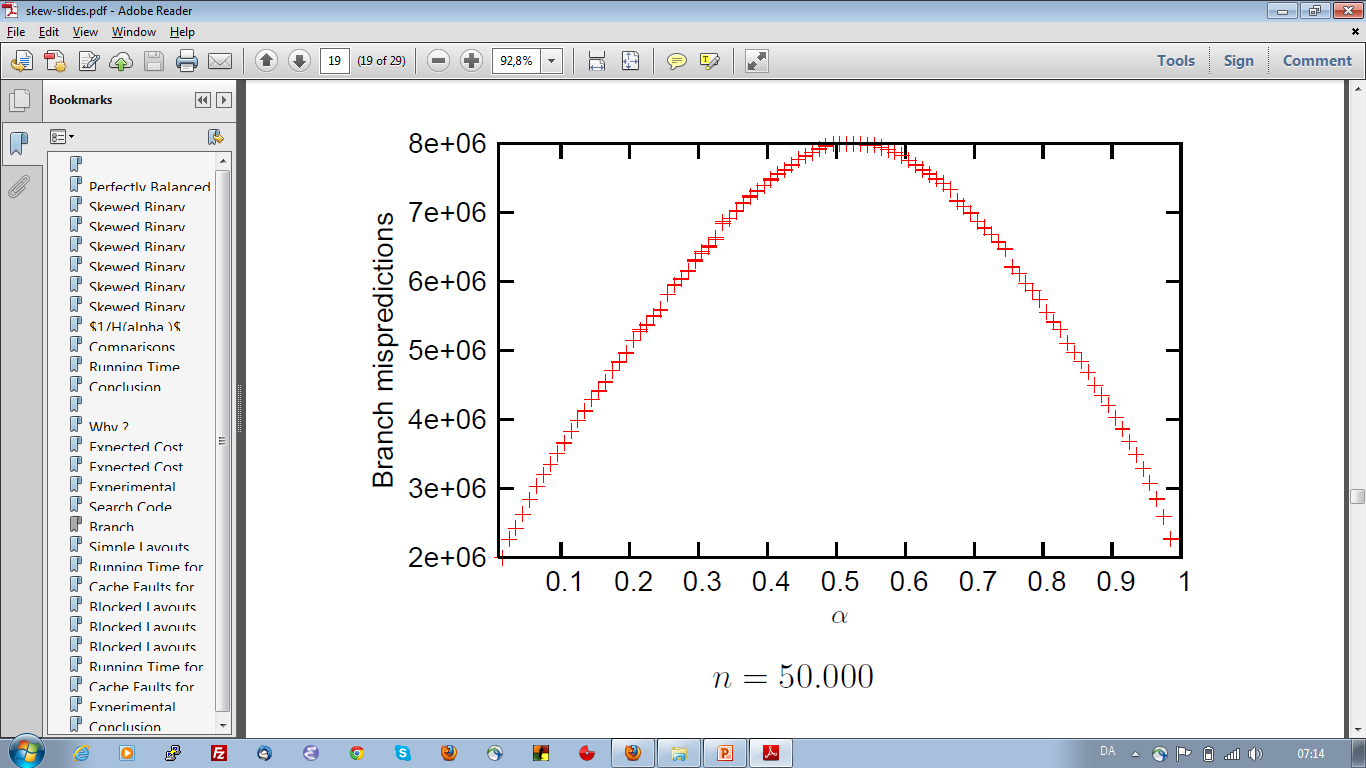 [Speaker Notes: AMD Athlon XP 2400+, 2.0 GHz, 256 KB L2 cache, 64 KB L1 data cache, 64 KB L1 instruction cache, 1GB RAM, Linux 2.6.8.1, GCC 3.3.2, 
Tree nodes = 12 bytes, No unsuccesful searches]
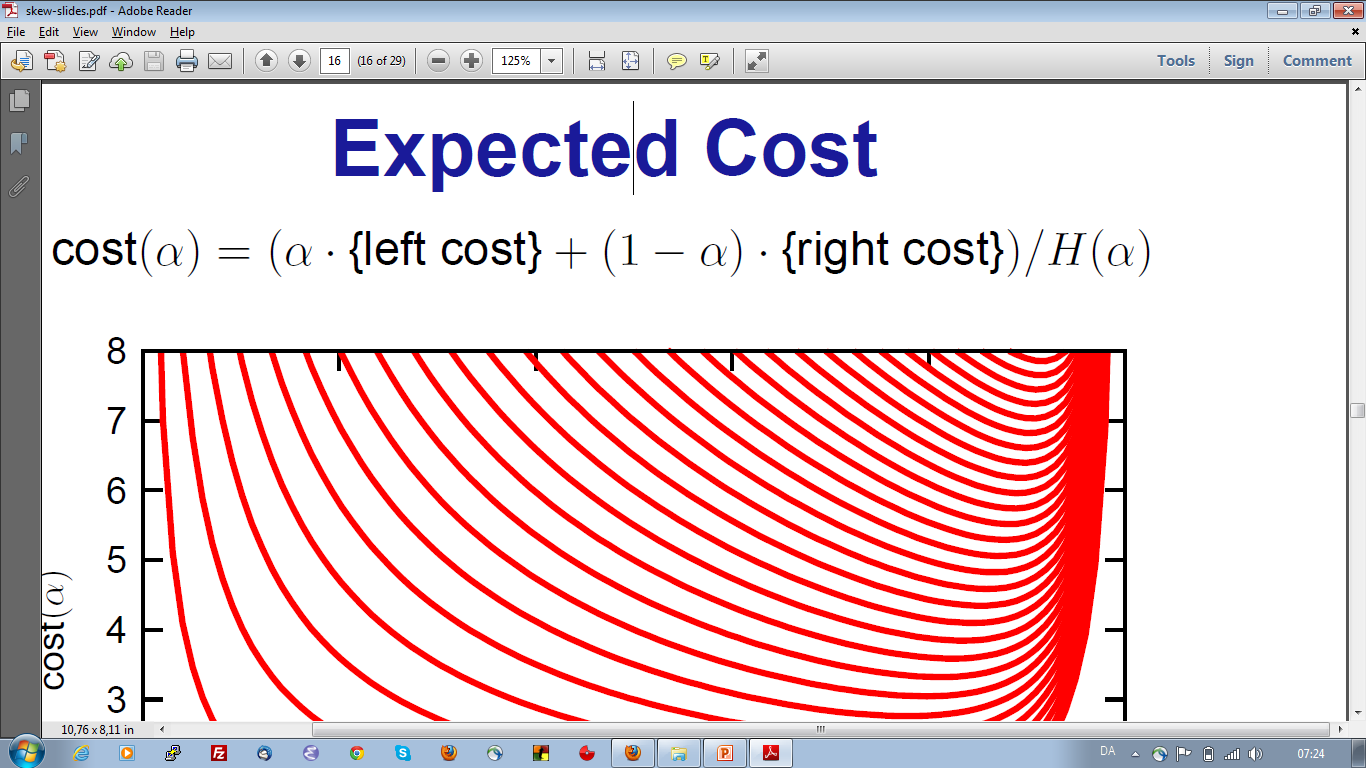 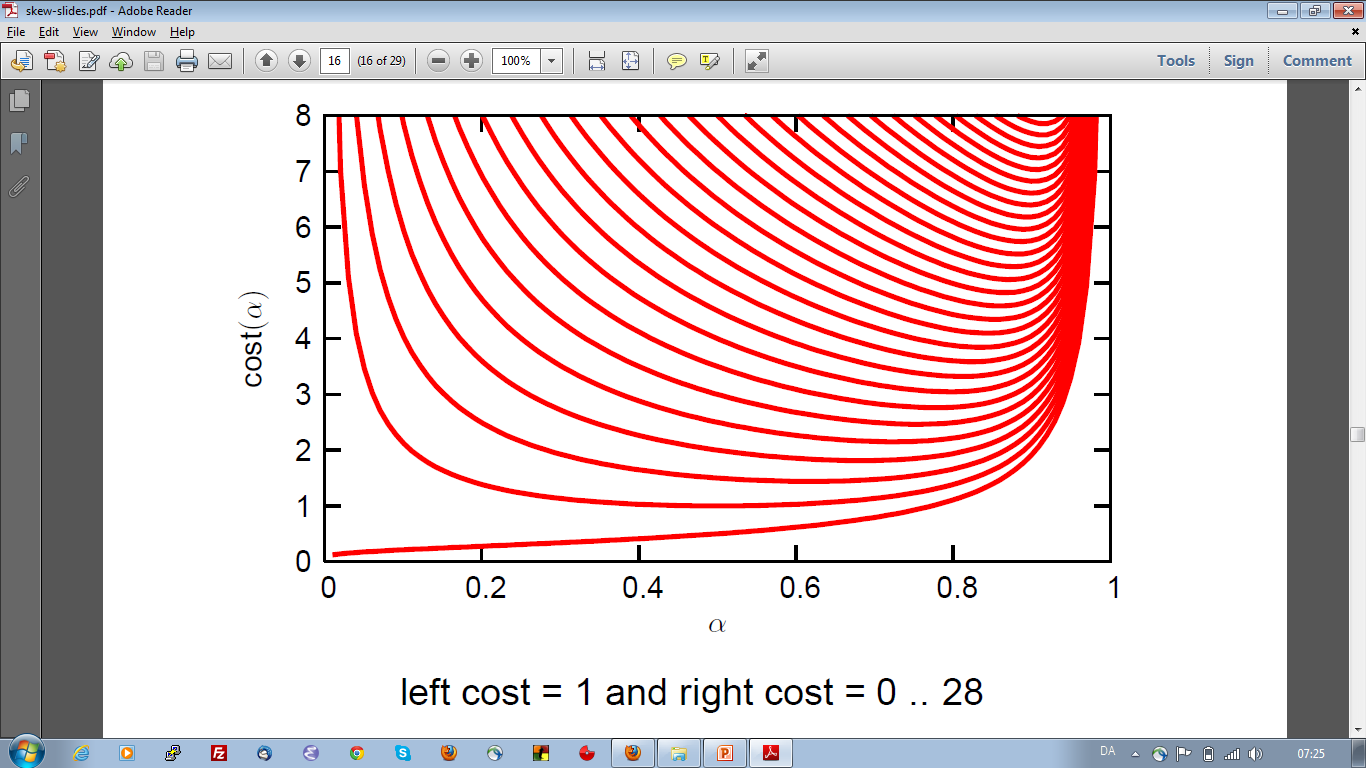 Memory Layouts
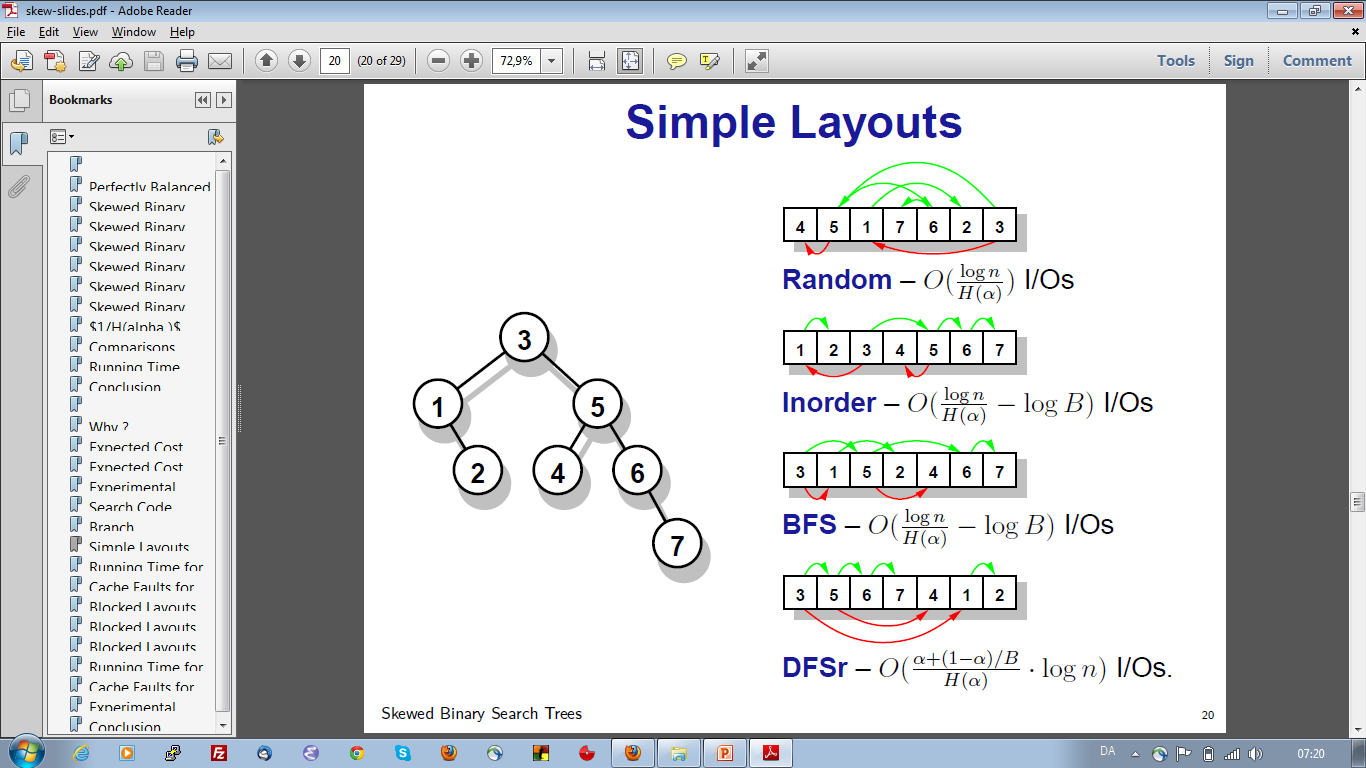 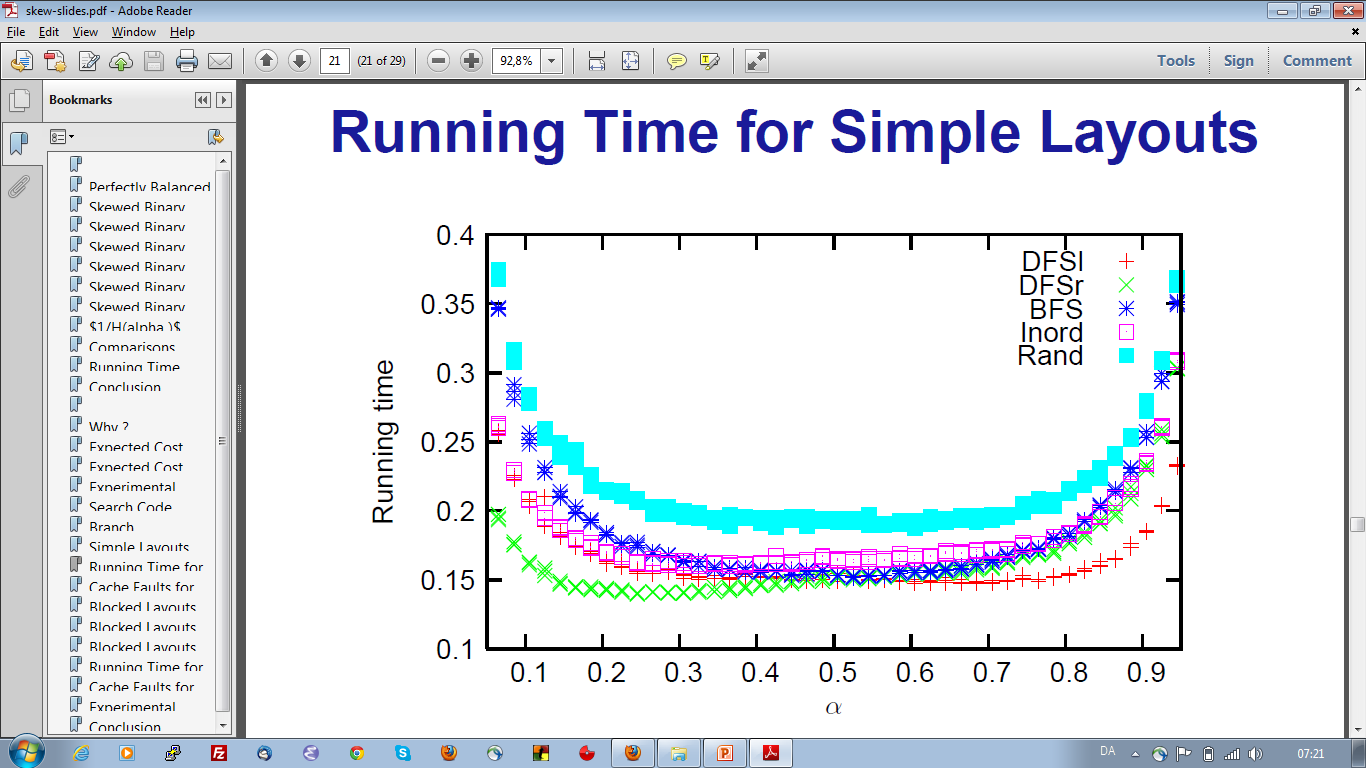 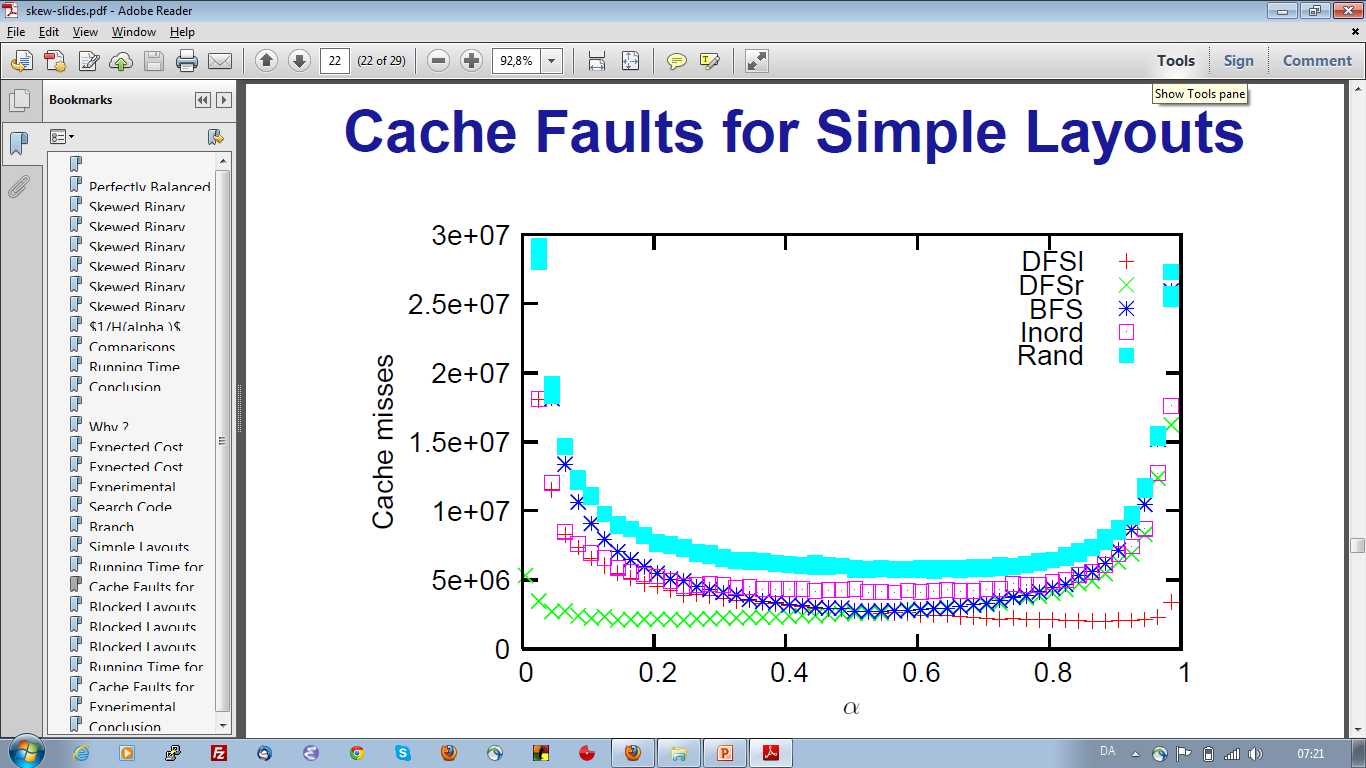 Blocked Memory Layouts
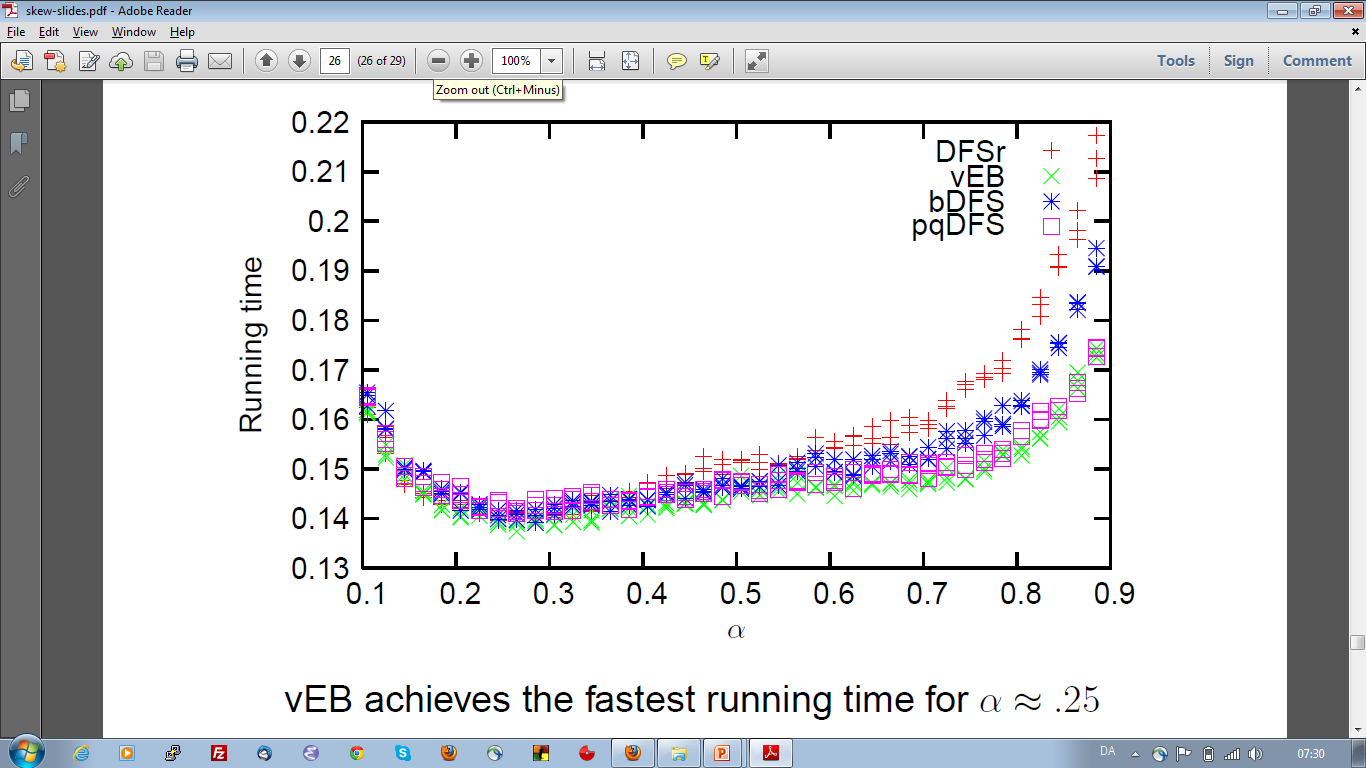 vEB
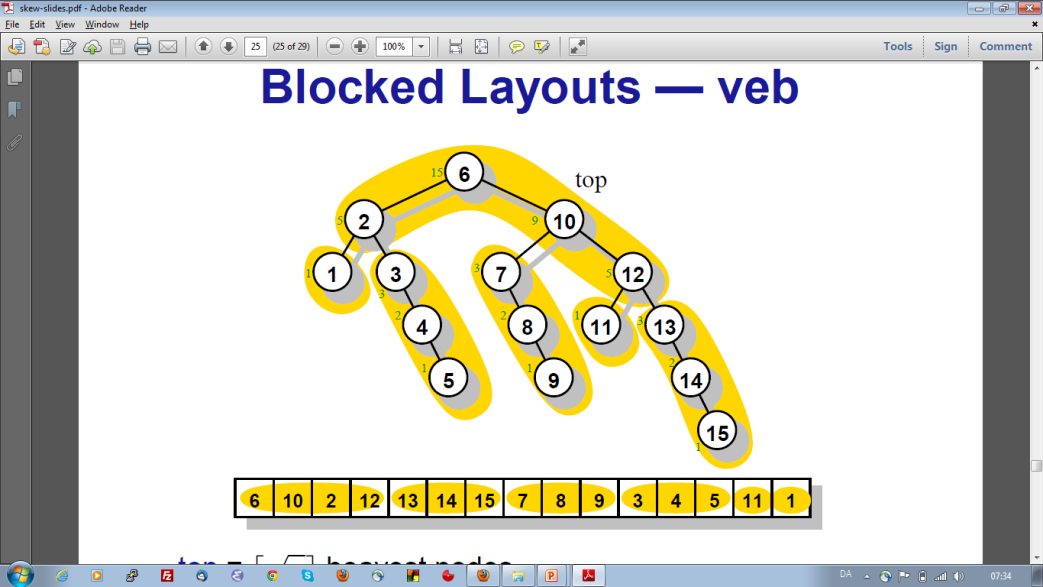 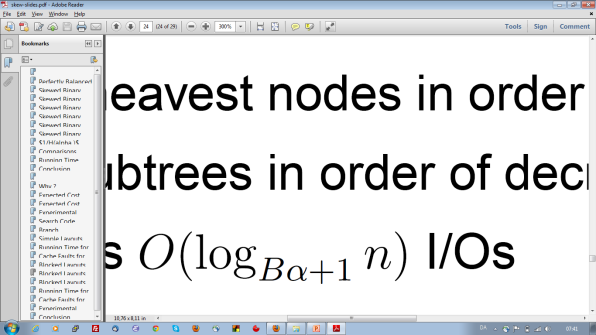 k-level
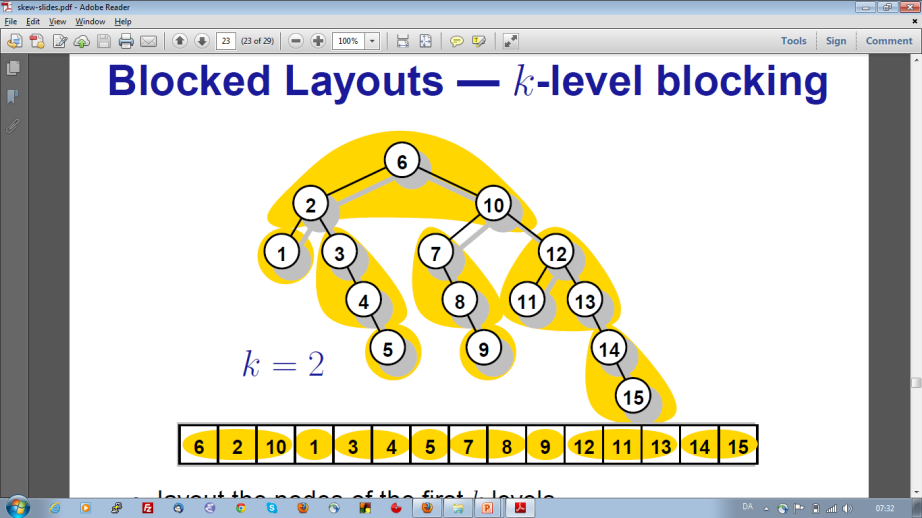 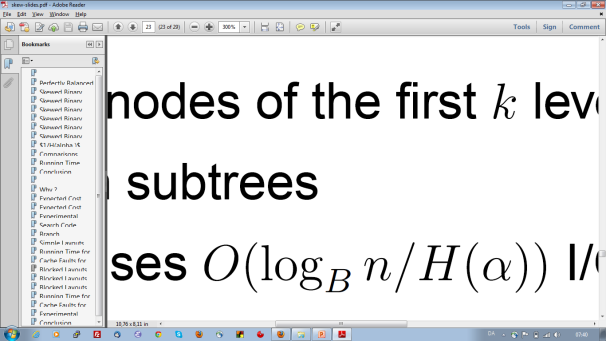 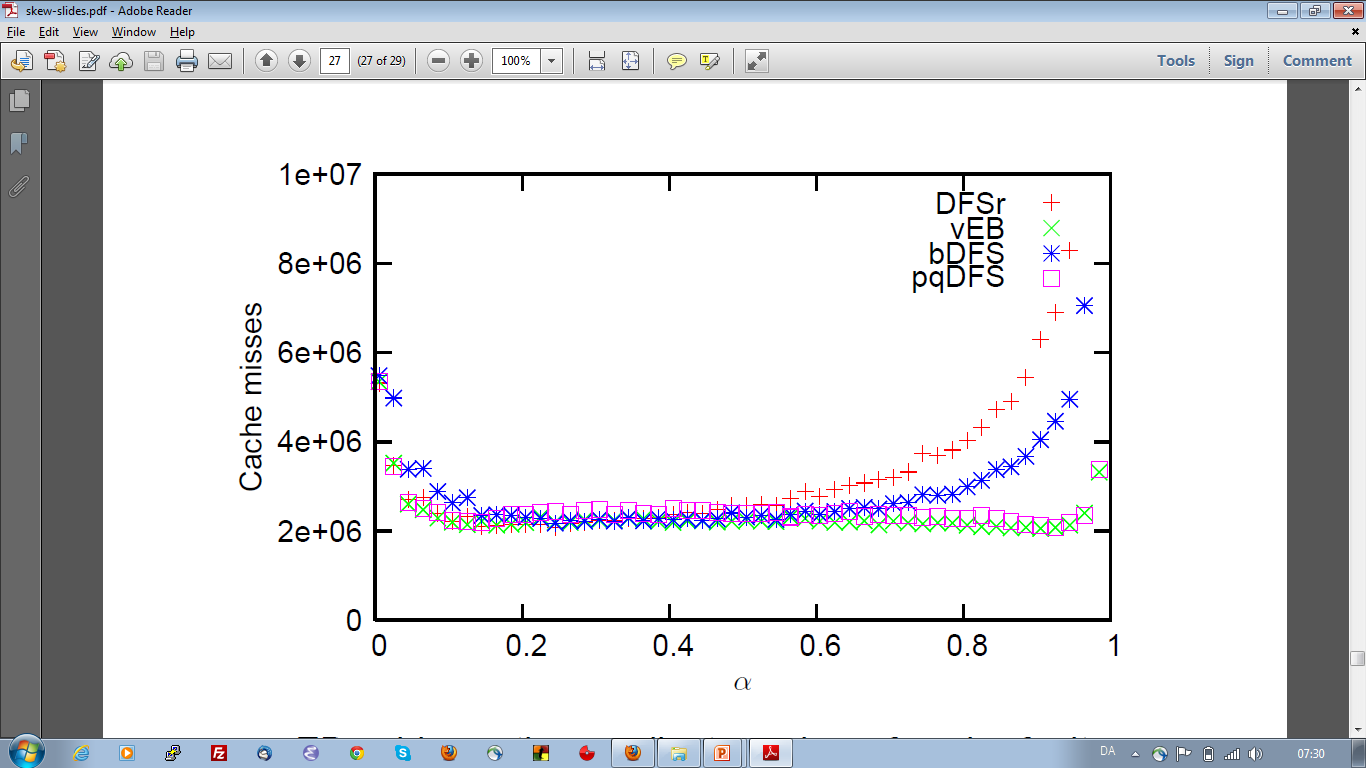 pqDFS-k
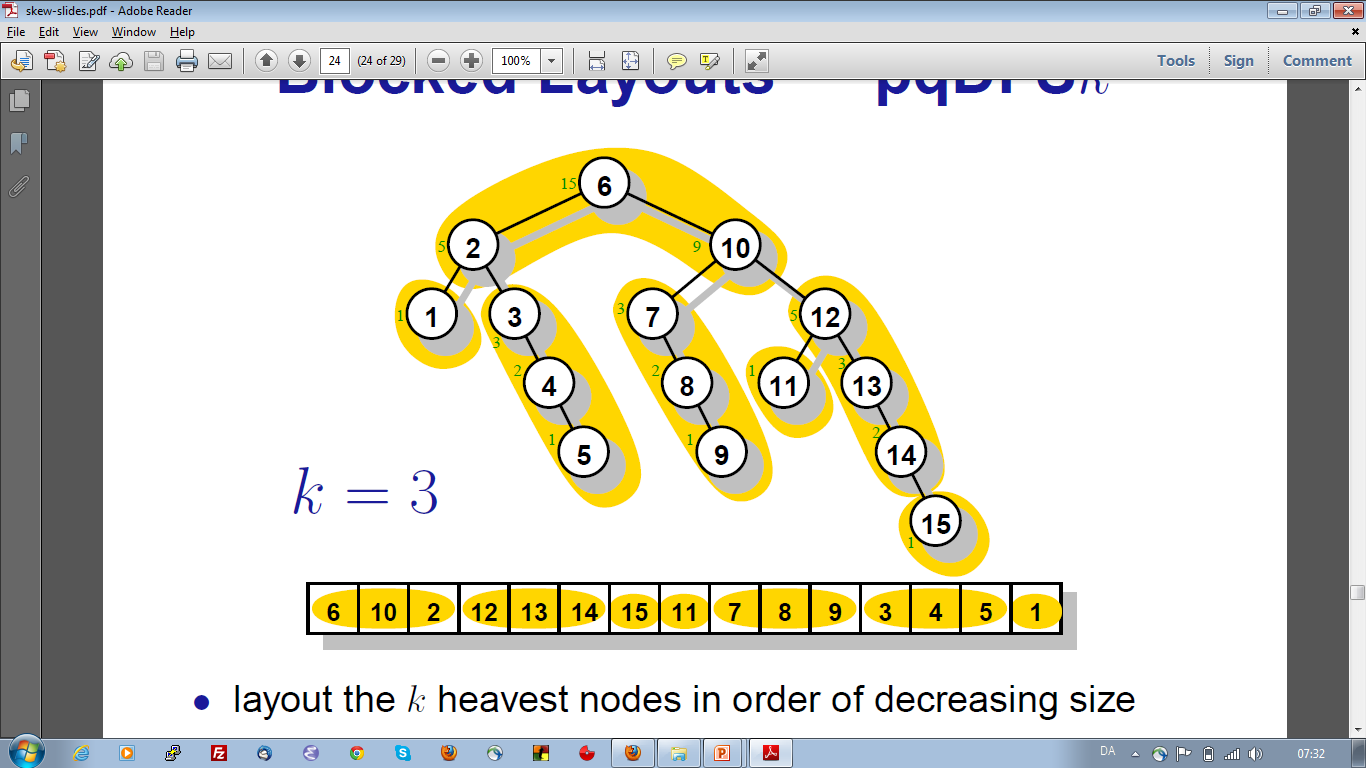 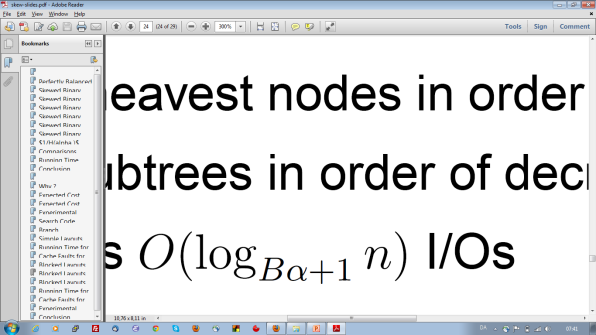 Gerth Stølting Brodal, Rolf Fagerberg, Gabriel Moruz.  On the Adaptiveness of Quicksort. 
In Proc. 7th Workshop on Algorithm Engineering and Experiments (ALENEX), pages 130-140, 2005
Thm Expected number of element swaps performed by randomized Quicksort is at most n·ln(1+ 2·INV/n)
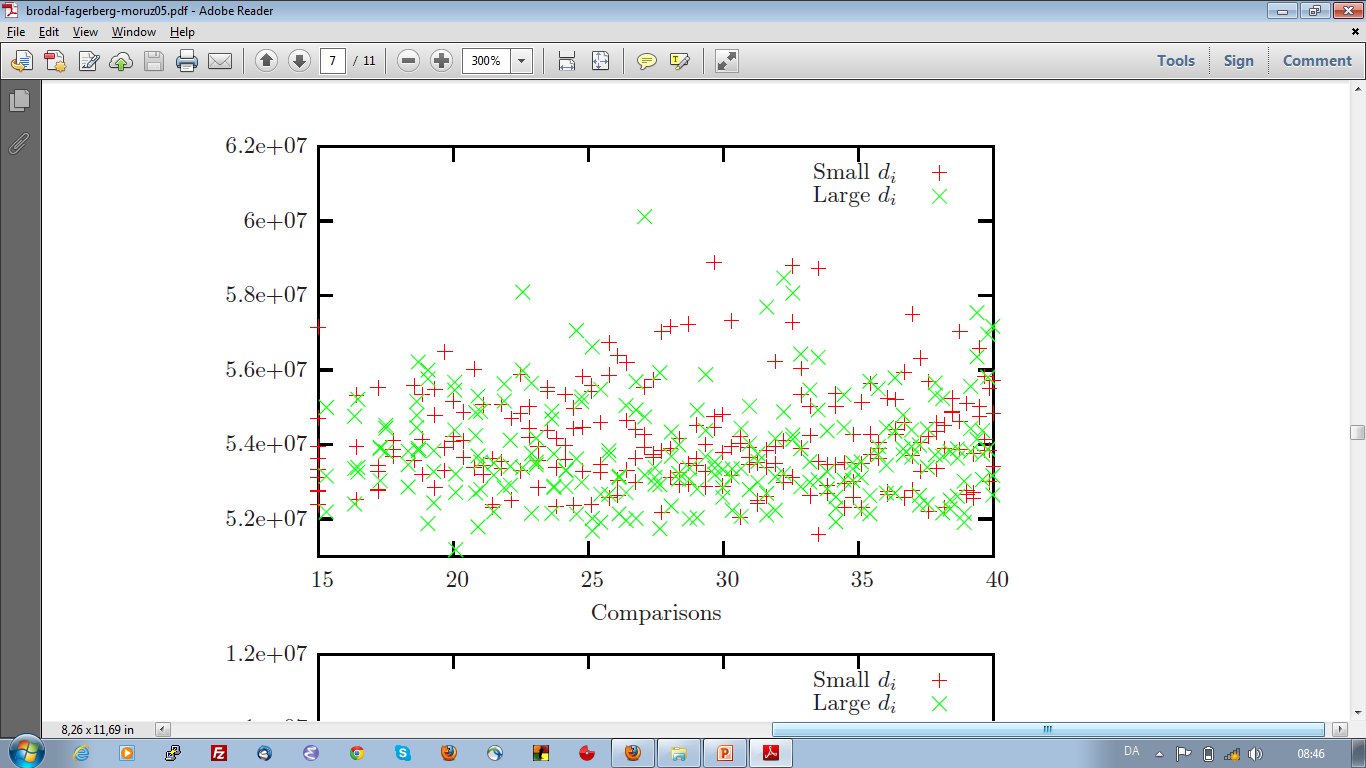 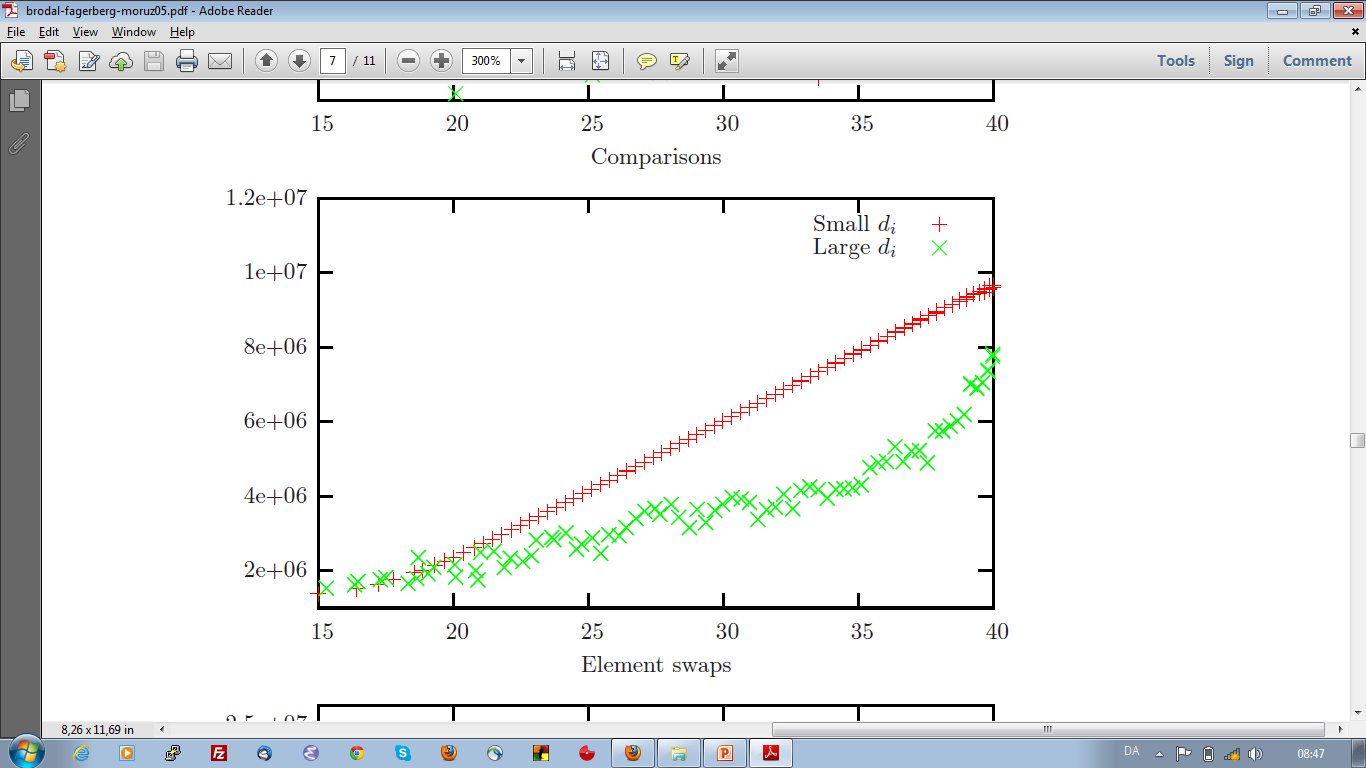 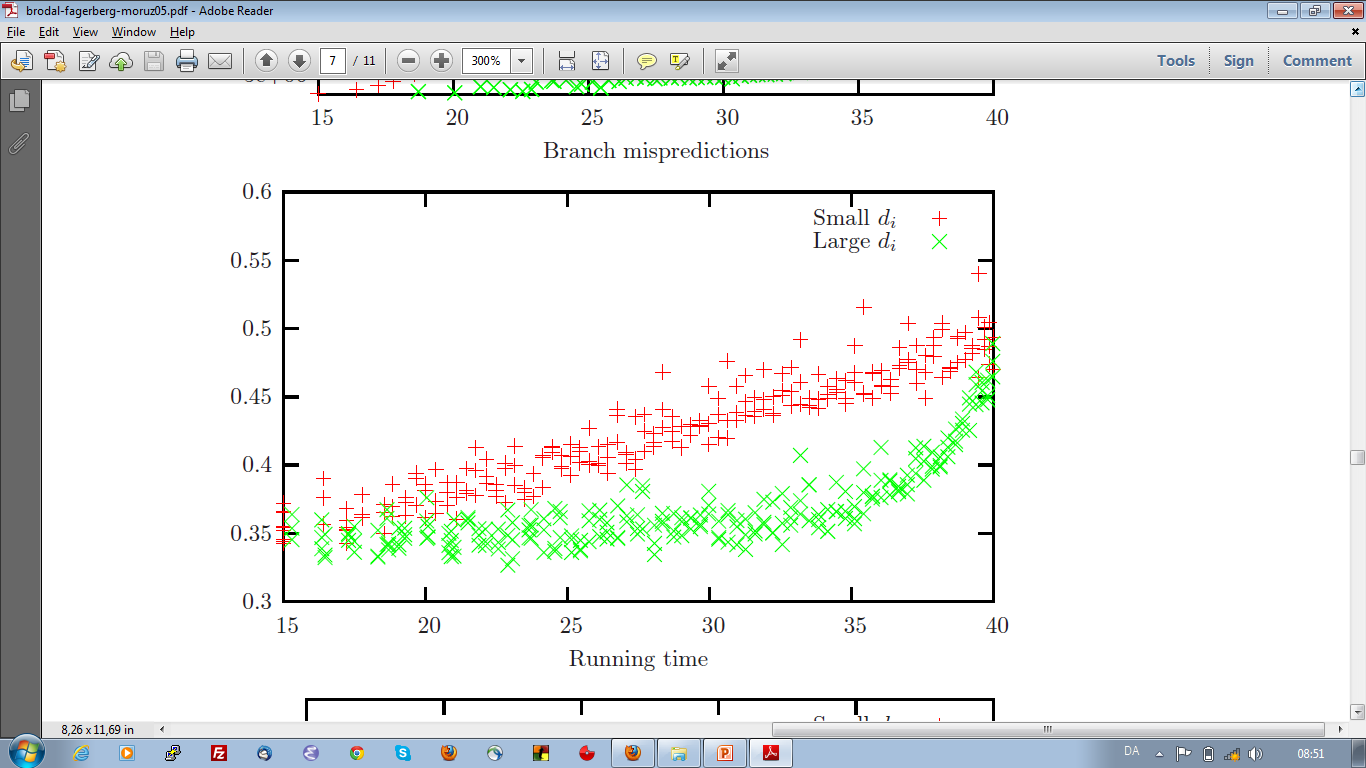 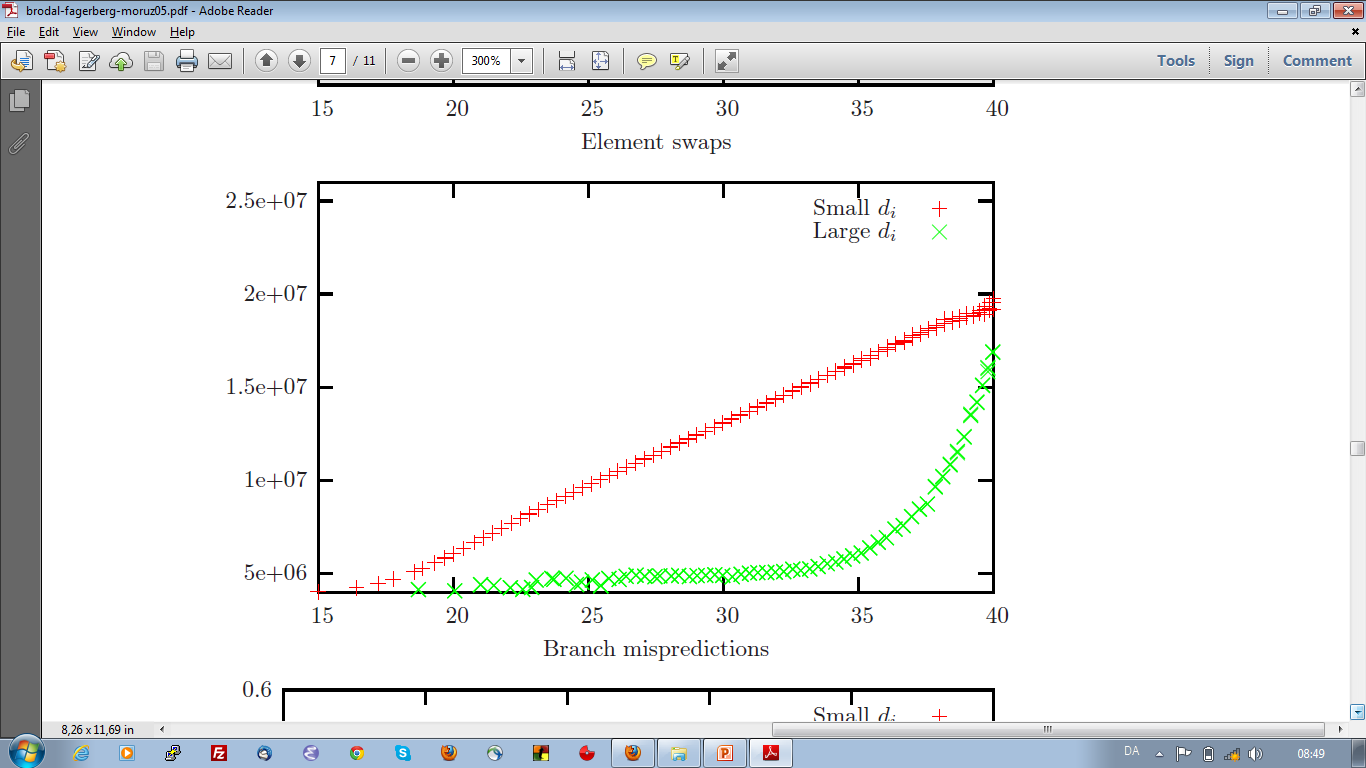 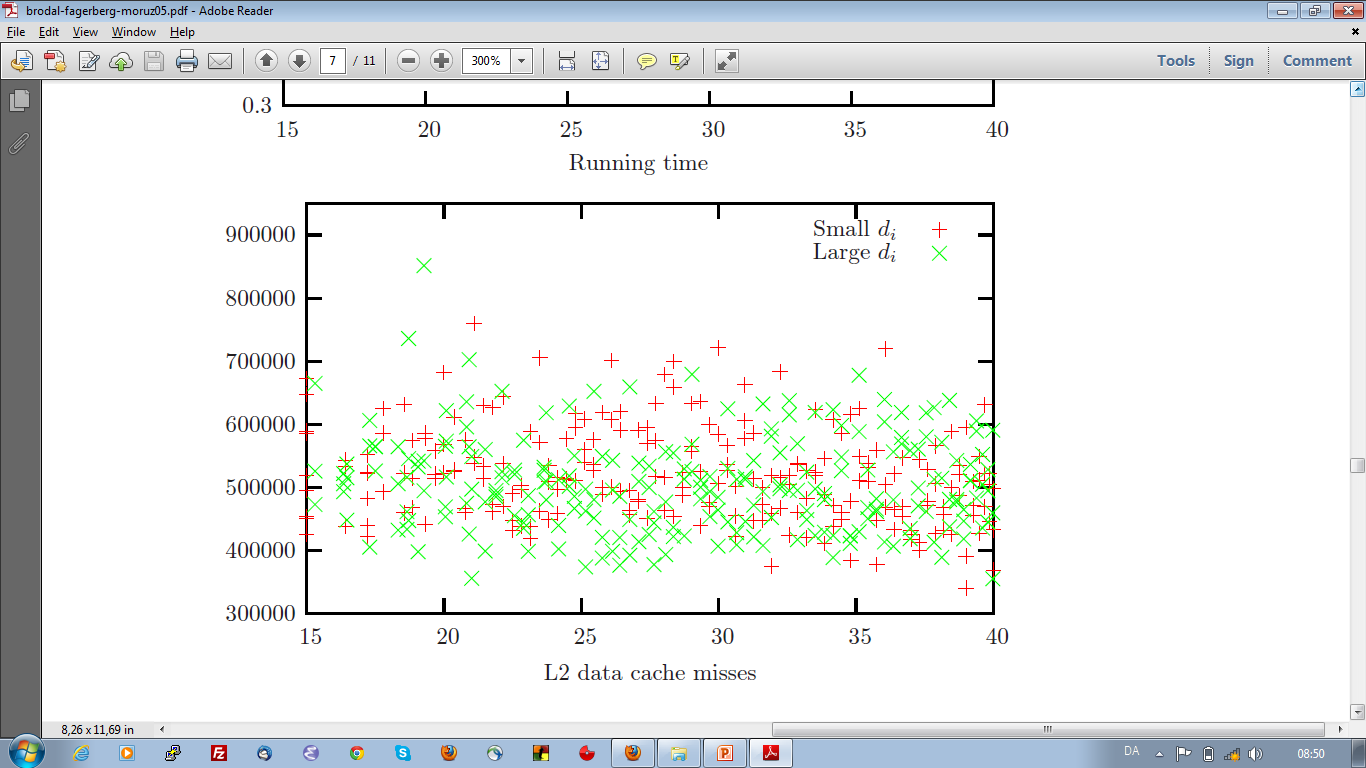 [Speaker Notes: Analyse,+2 pages of probabilistic arguments!

X-axis = log(INV)
Small d = element i random  in i [i-d,i+d]
Large d = d random elements uniform in [1..n], otherwise element i = i
Inv = Theta(sum d_i), d_i distance from correct position of element i]
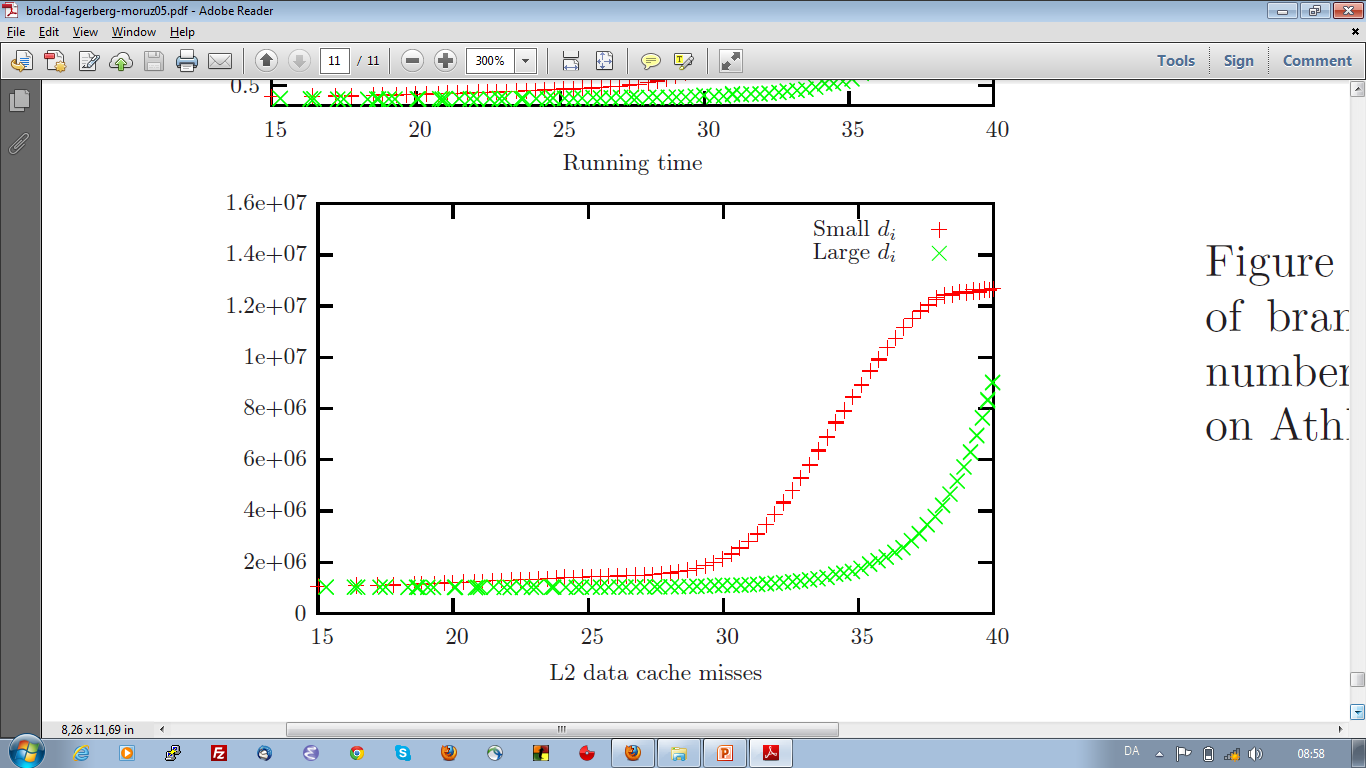 HeapSort
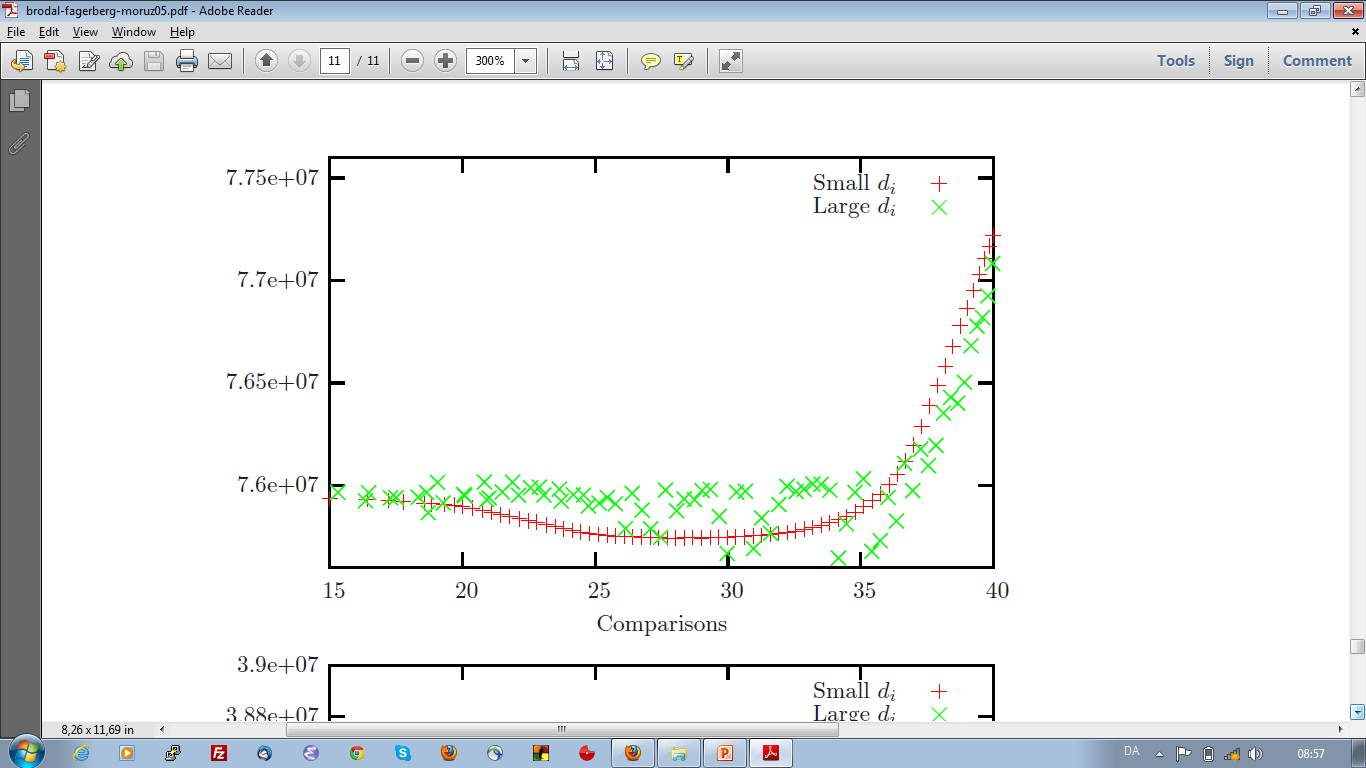 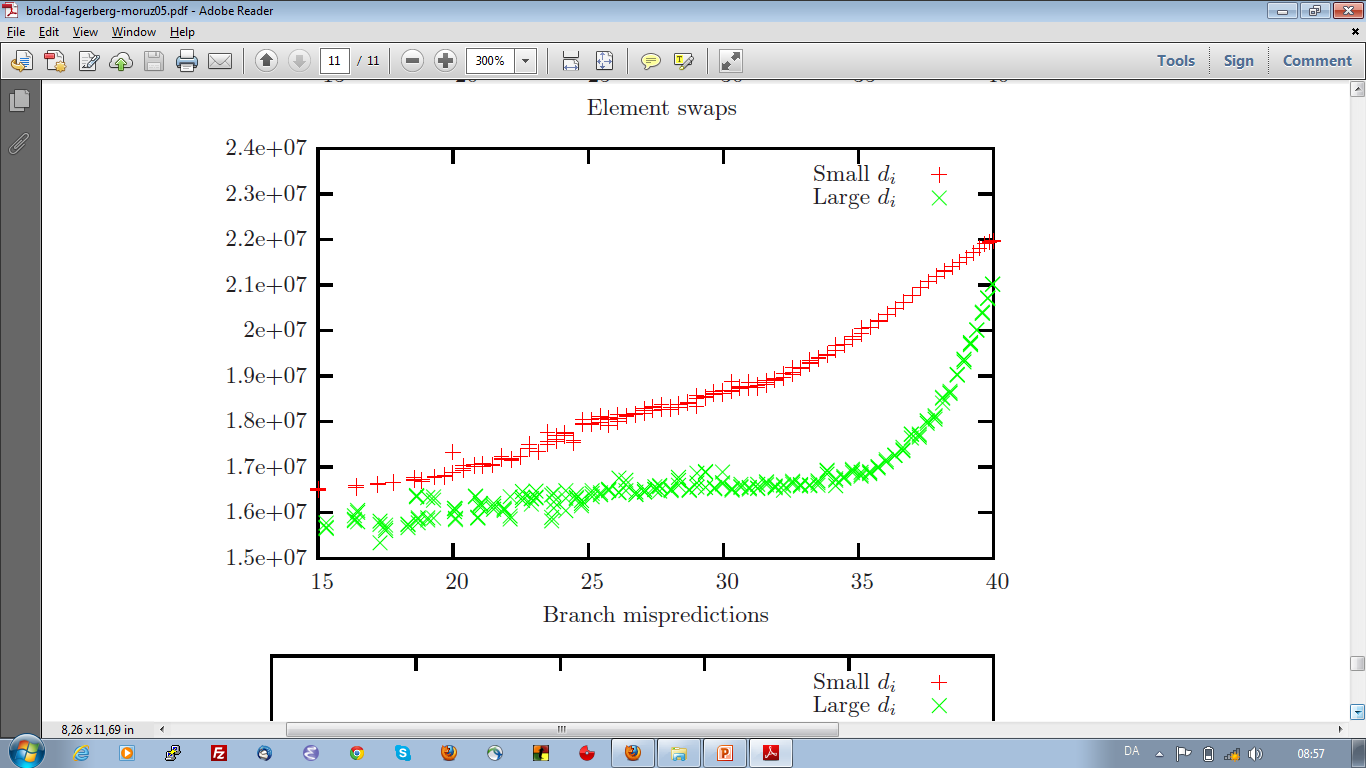 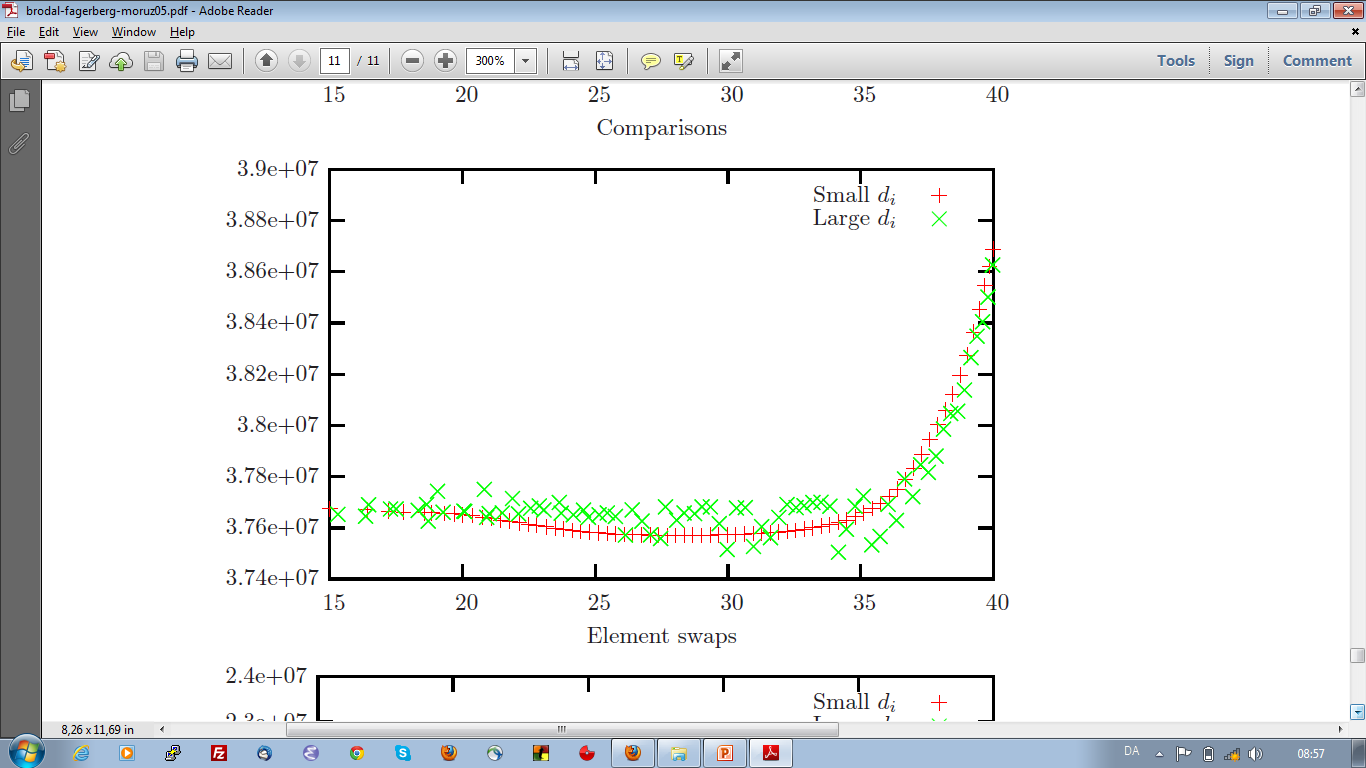 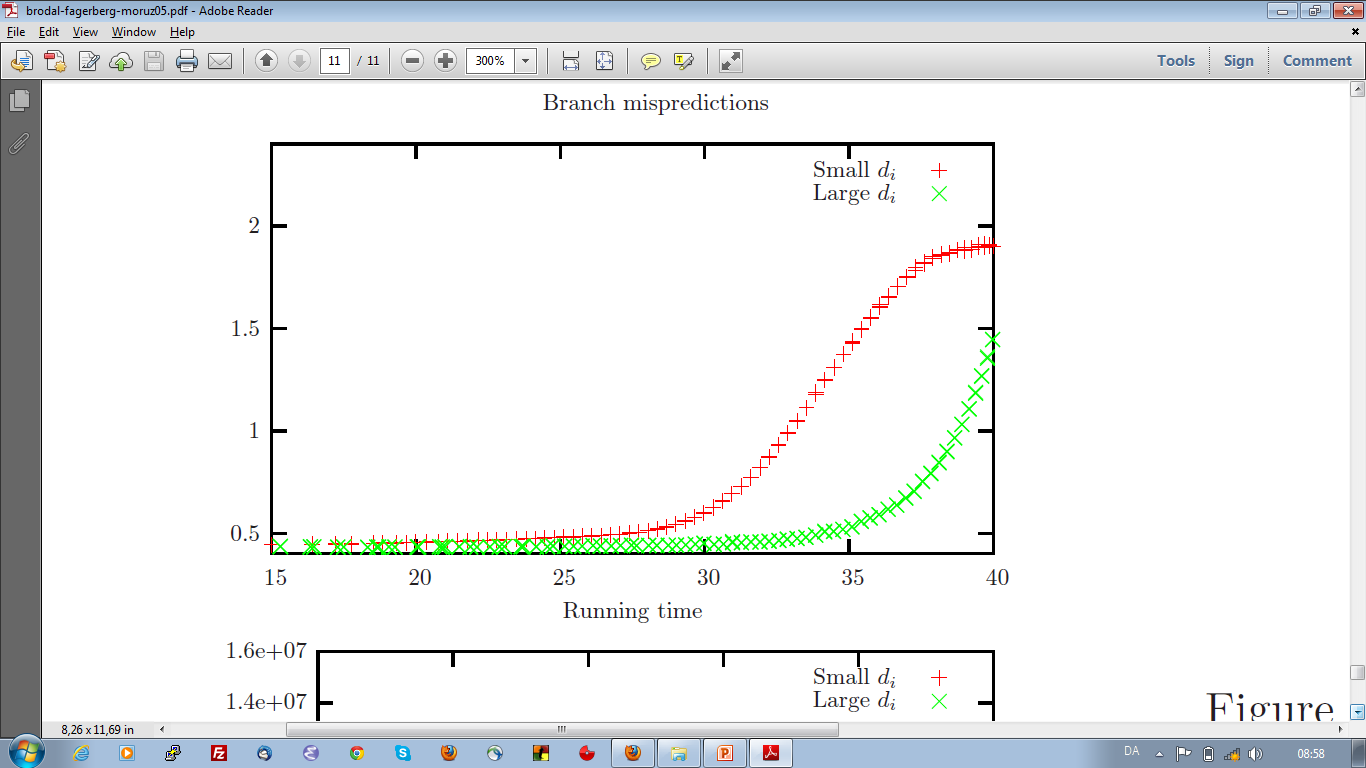 MergeSort
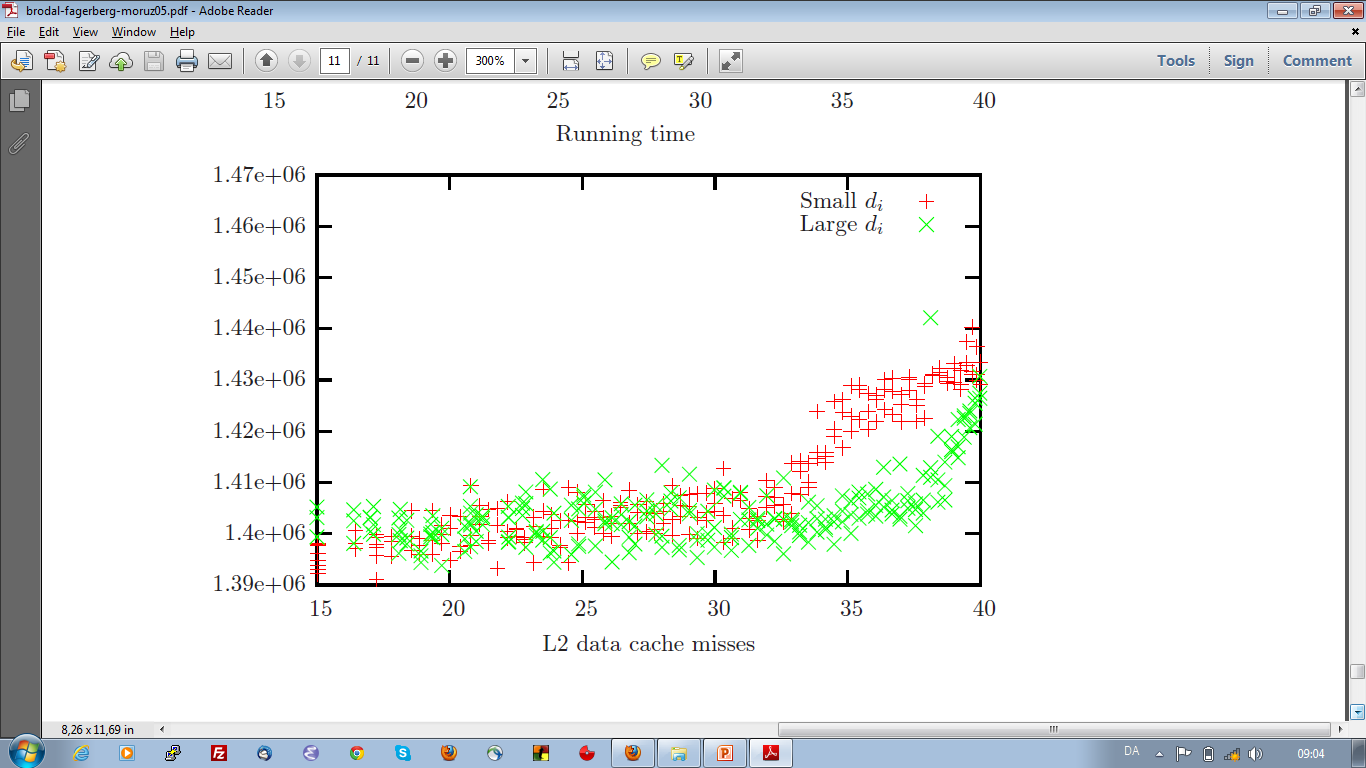 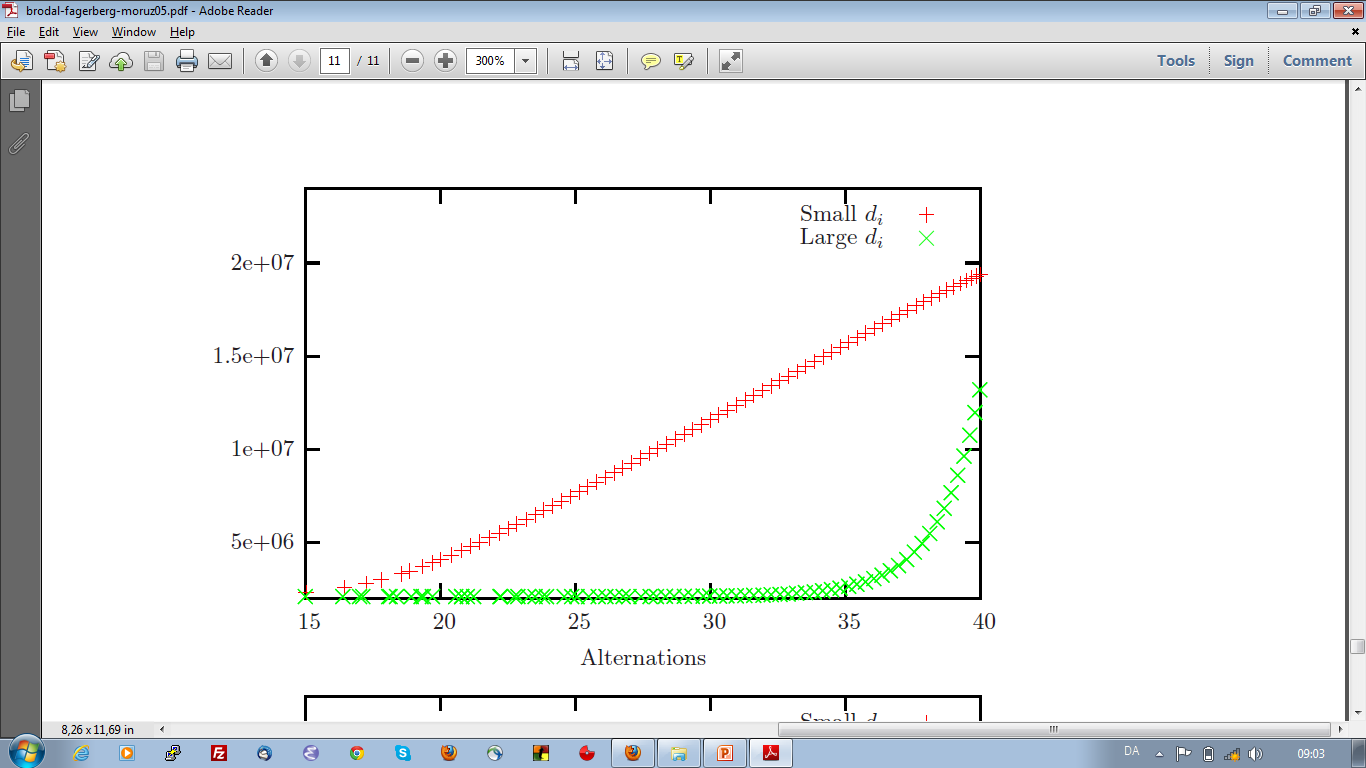 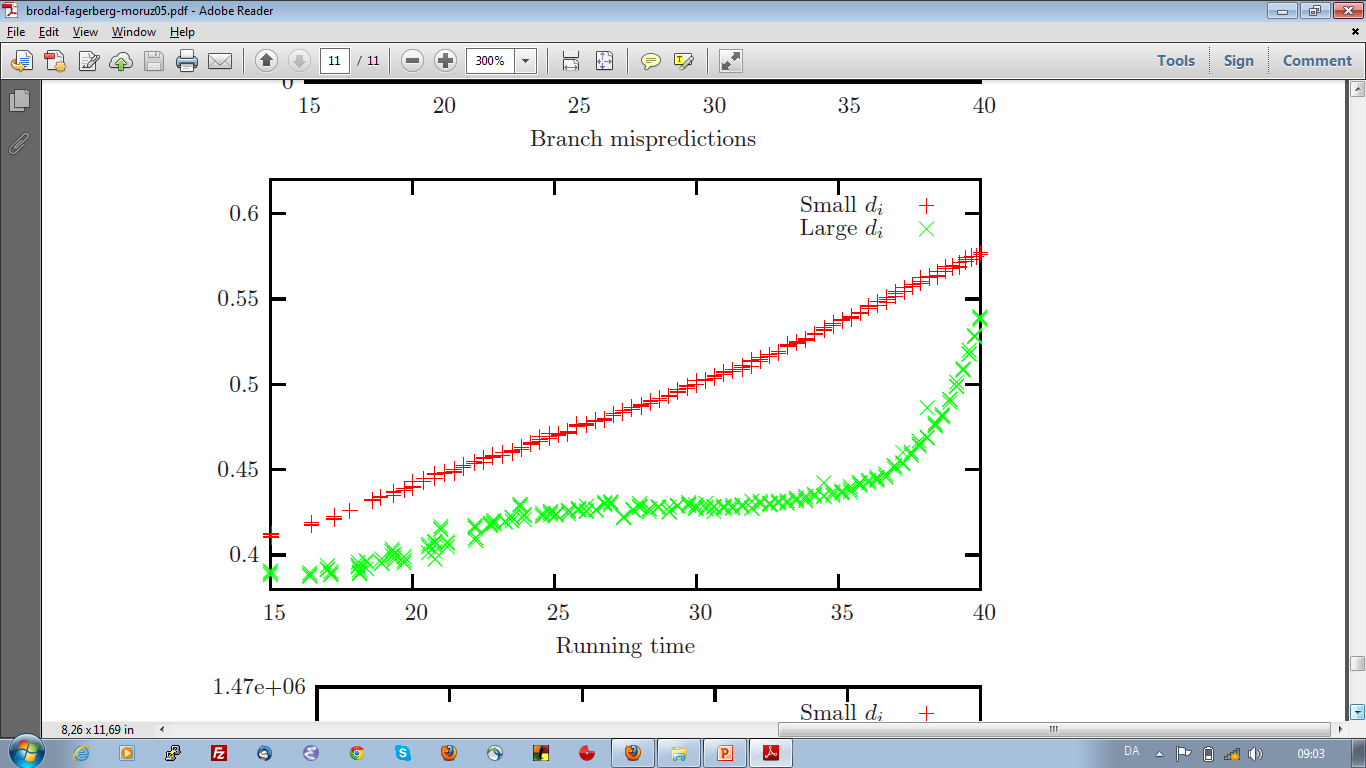 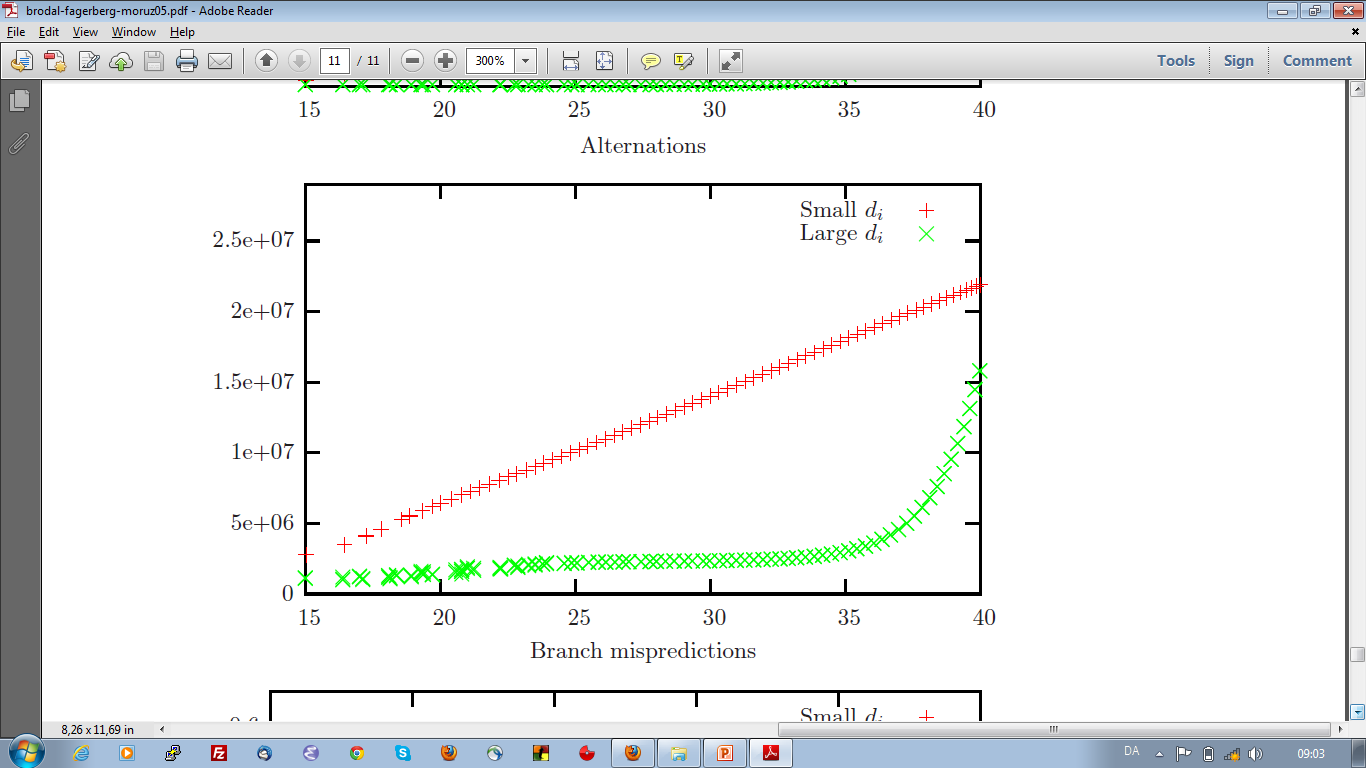